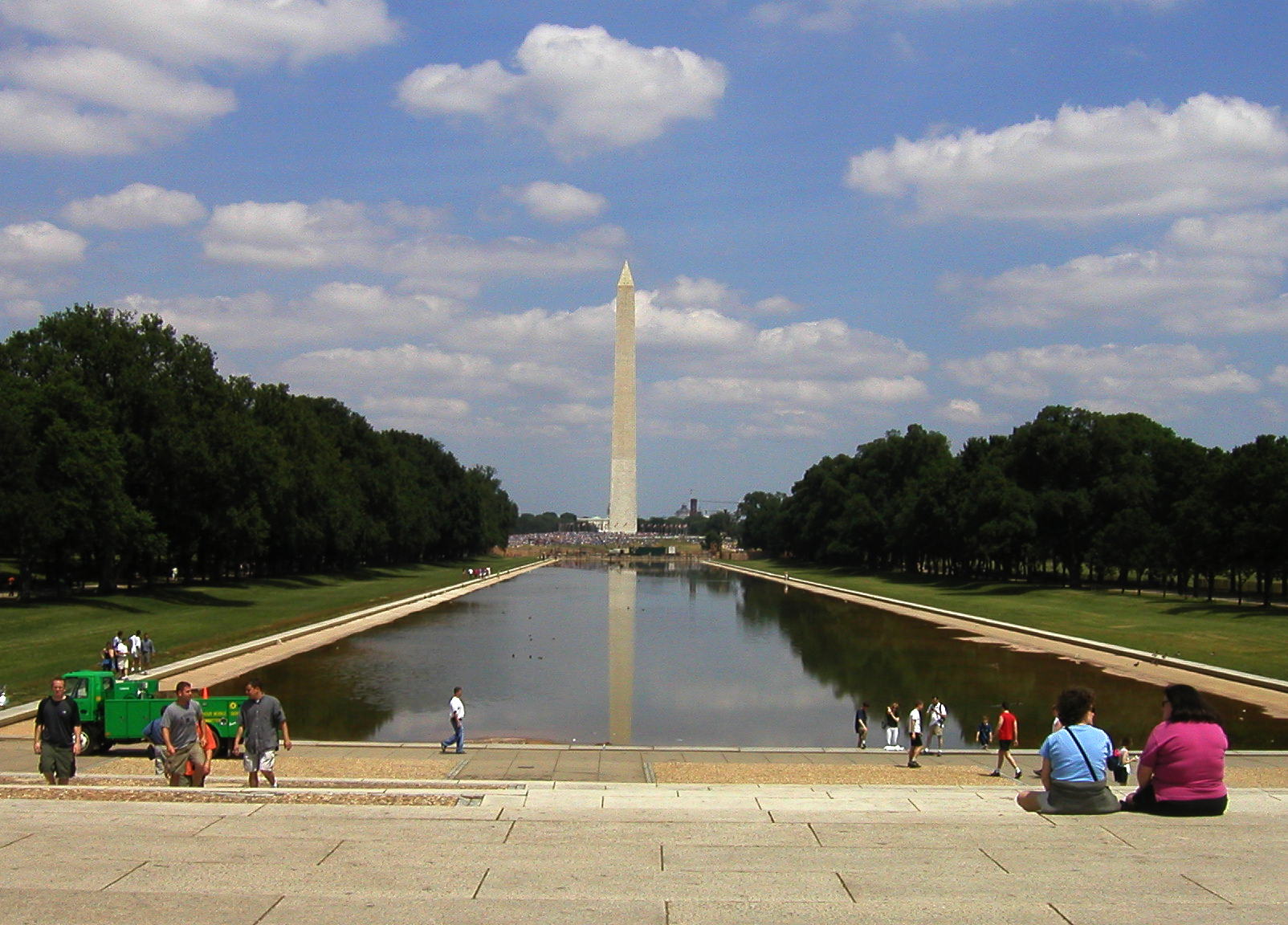 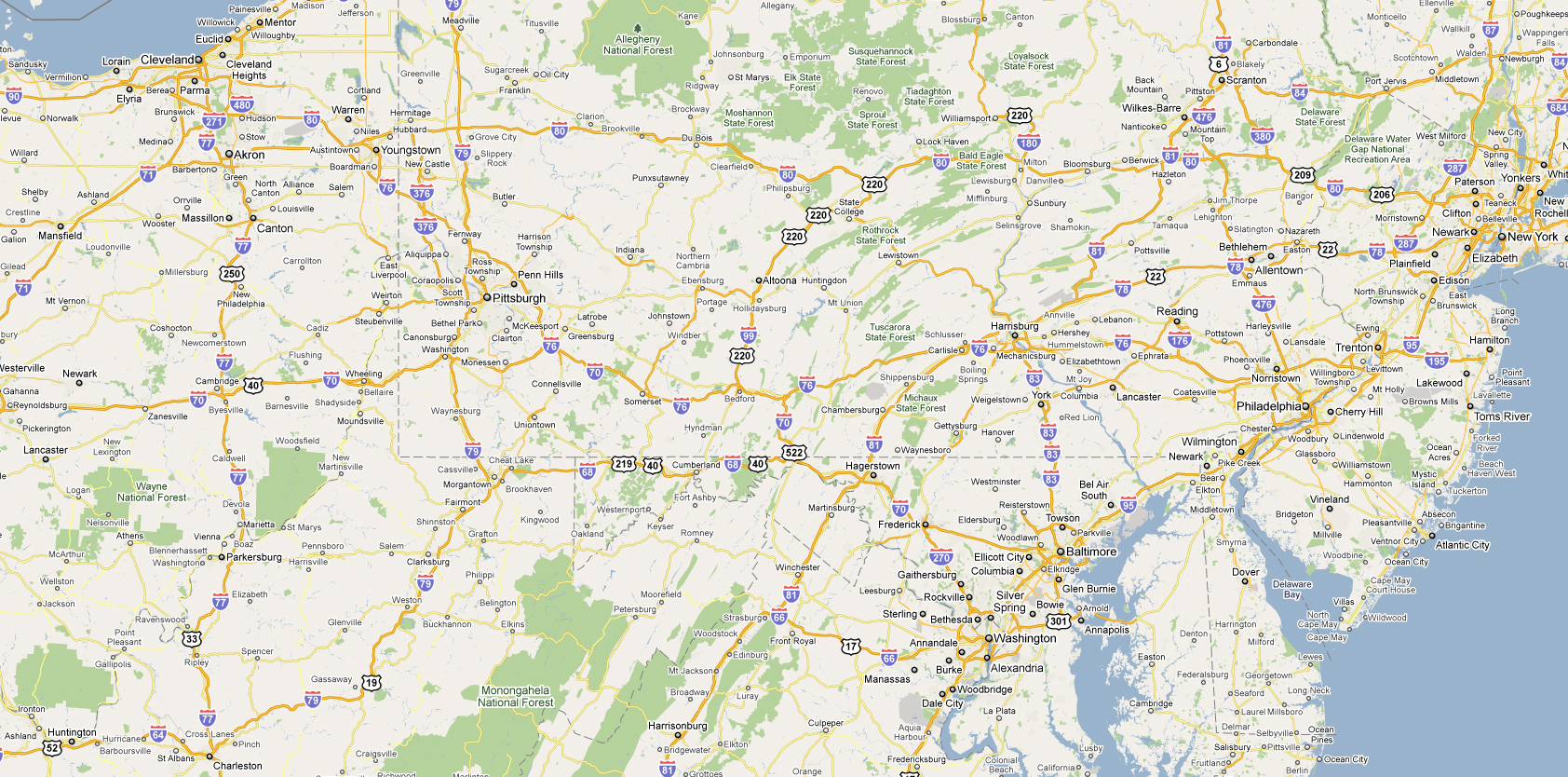 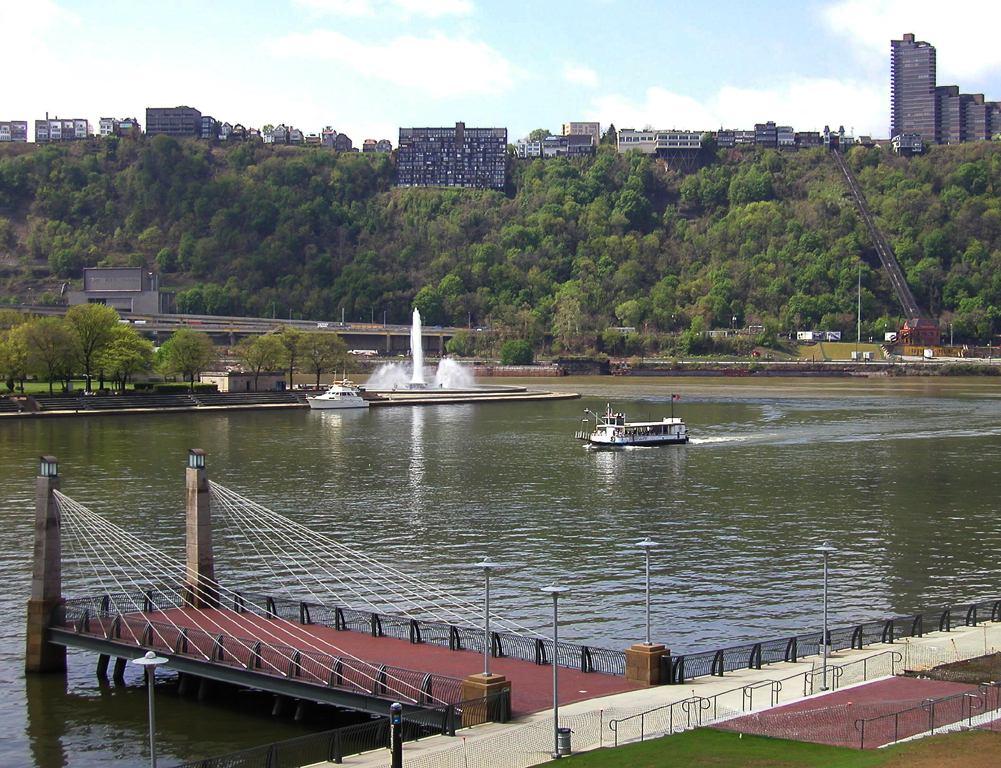 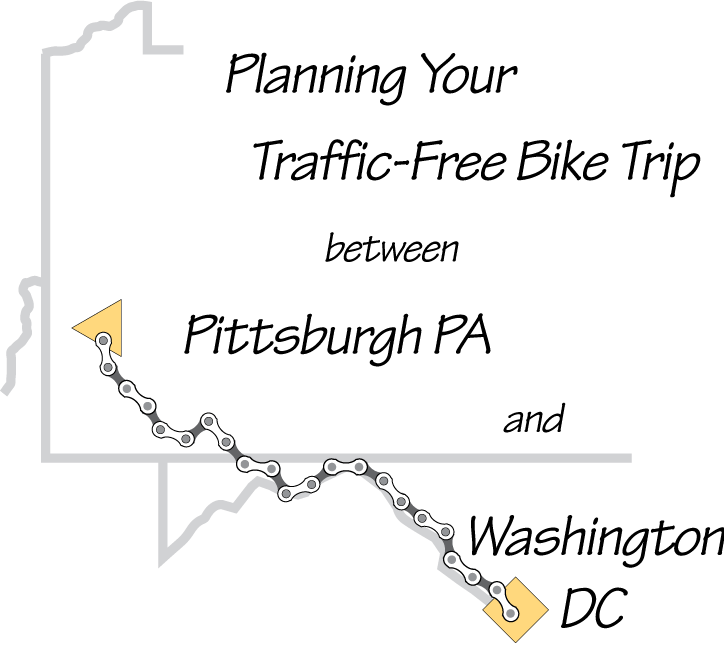 [Speaker Notes: On map (layer 1) – where’s that?]
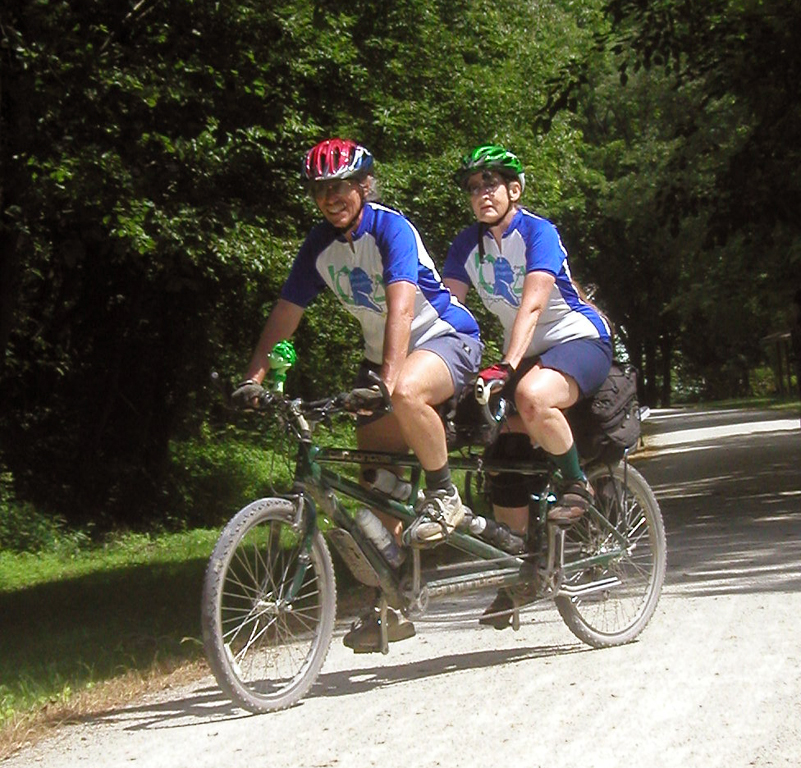 Mary Shaw
Roy Weil
[Speaker Notes: Before: Who are you, and what makes you such an expert?

After: OK, what’s the trip like]
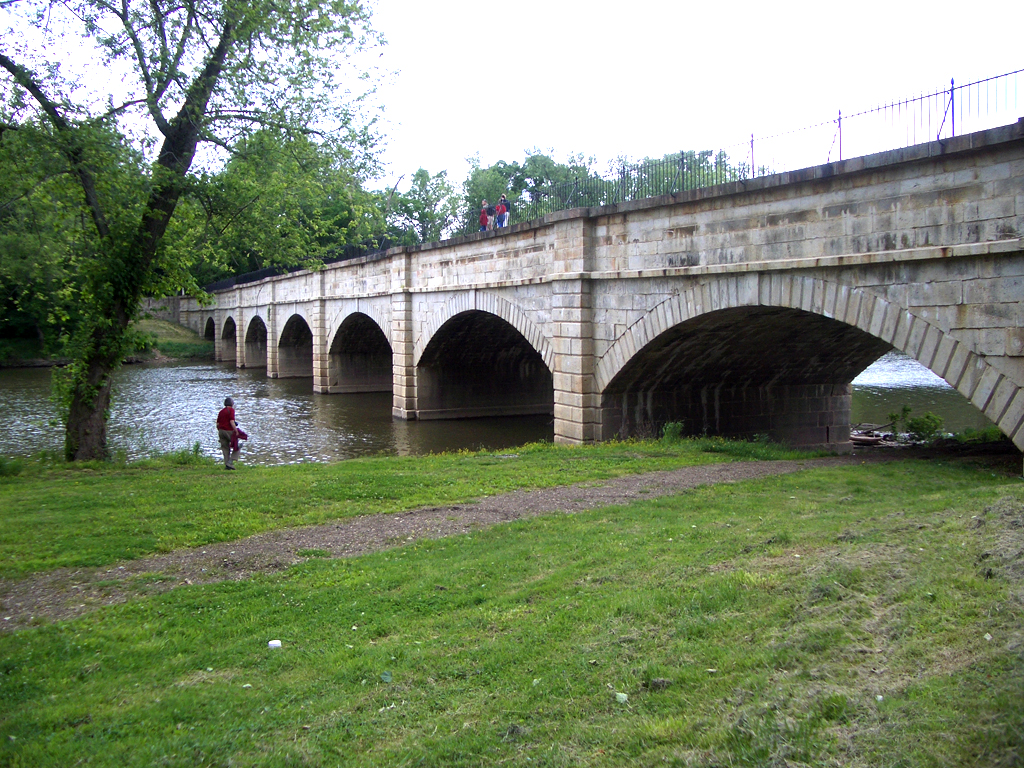 [Speaker Notes: If I do this what will I see?]
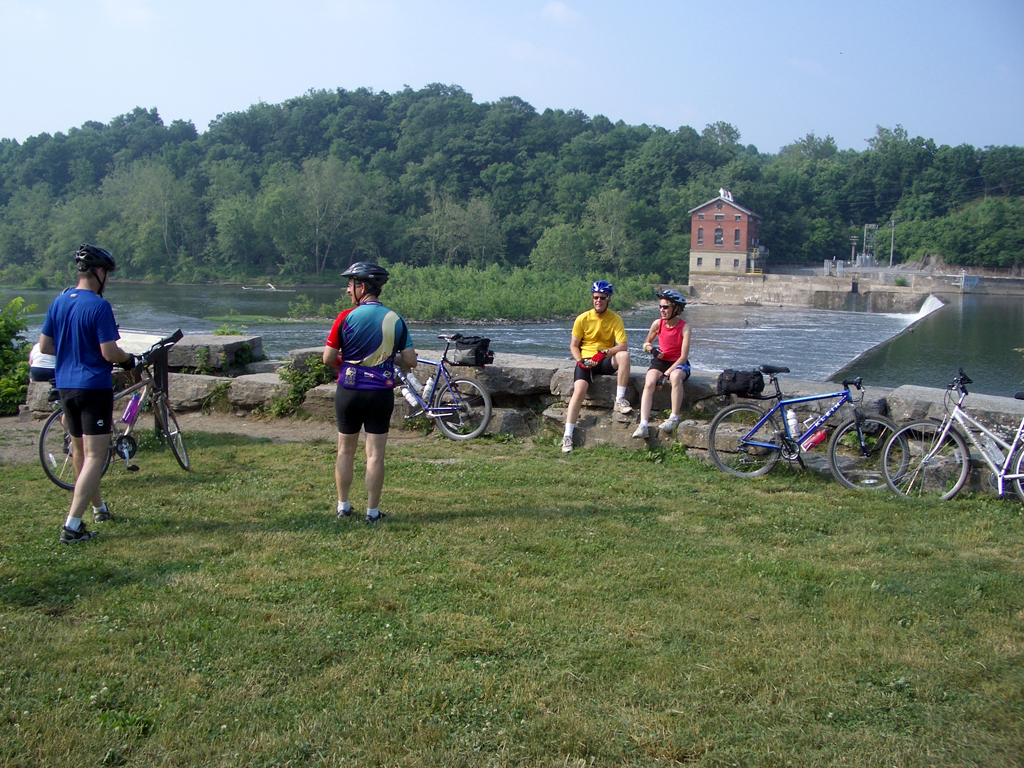 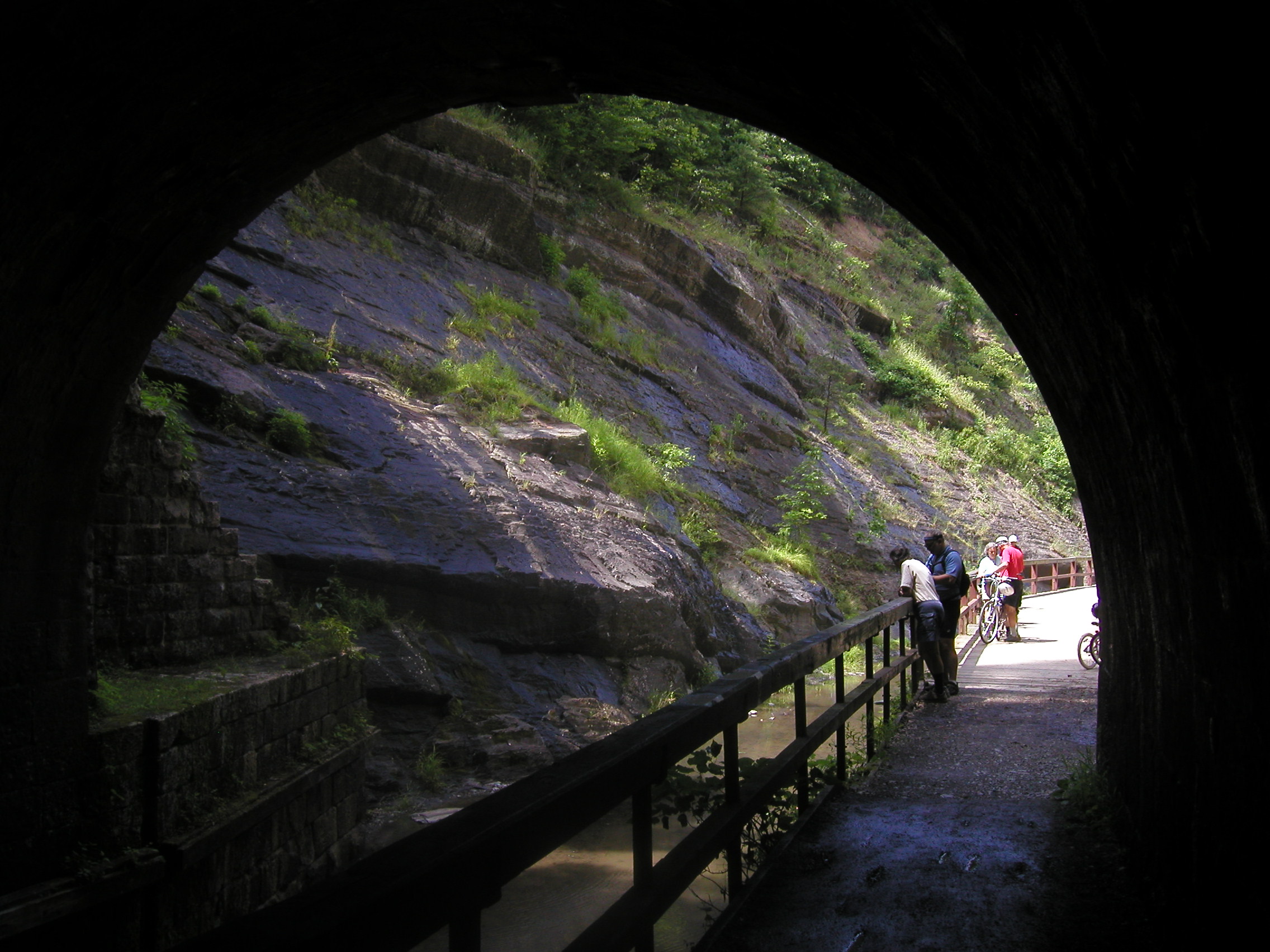 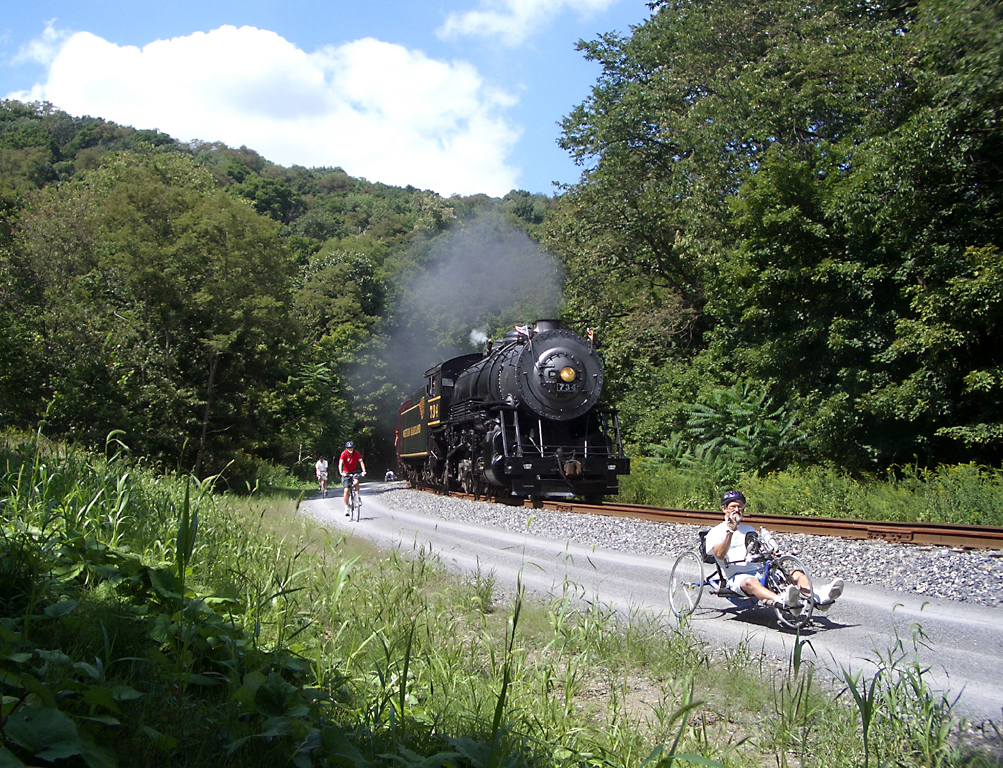 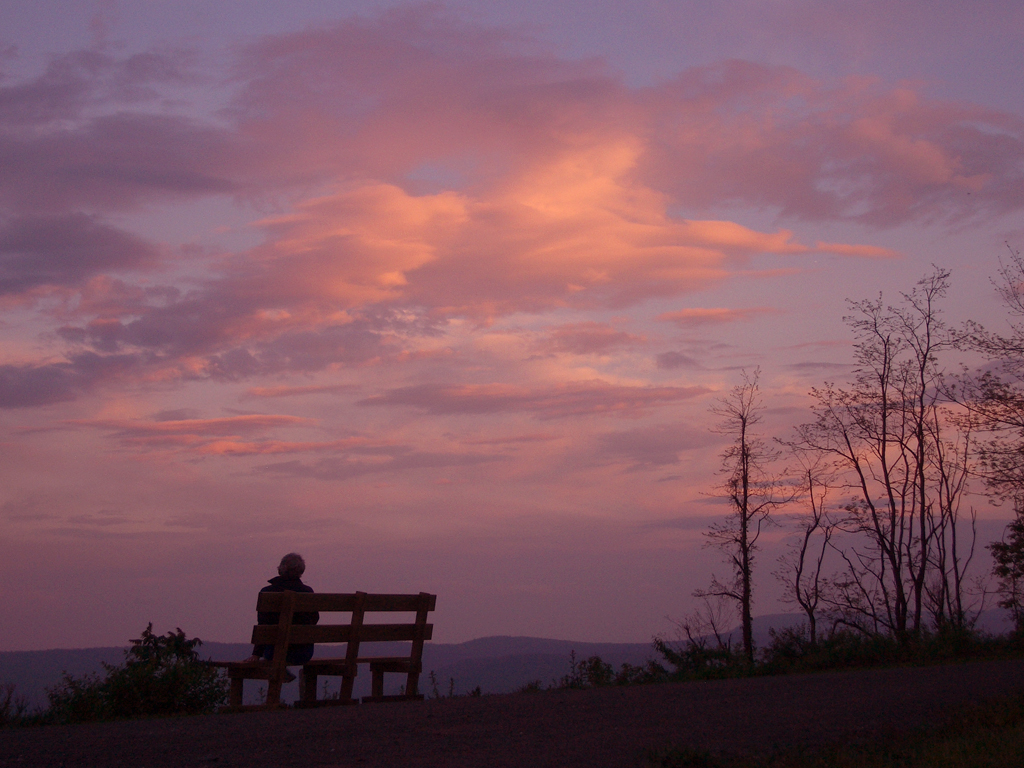 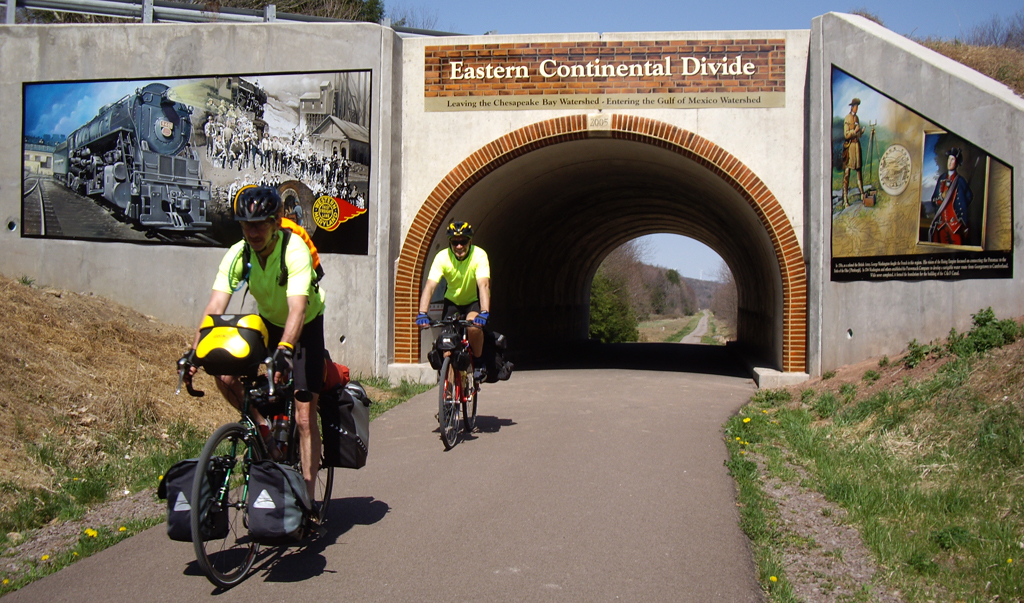 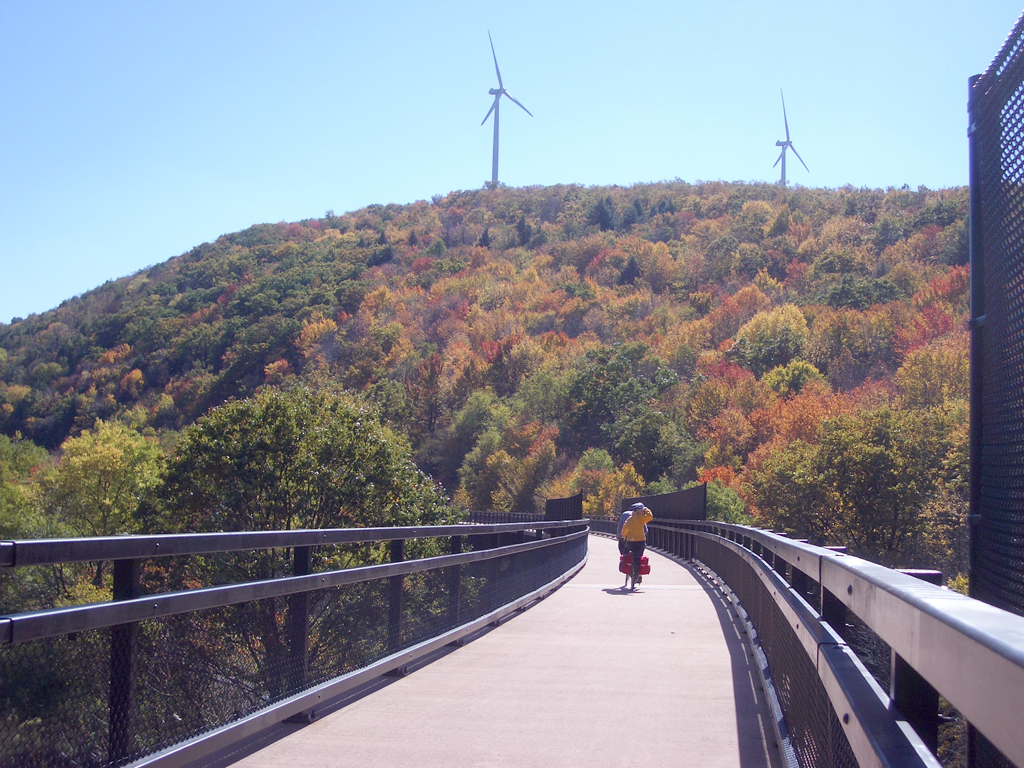 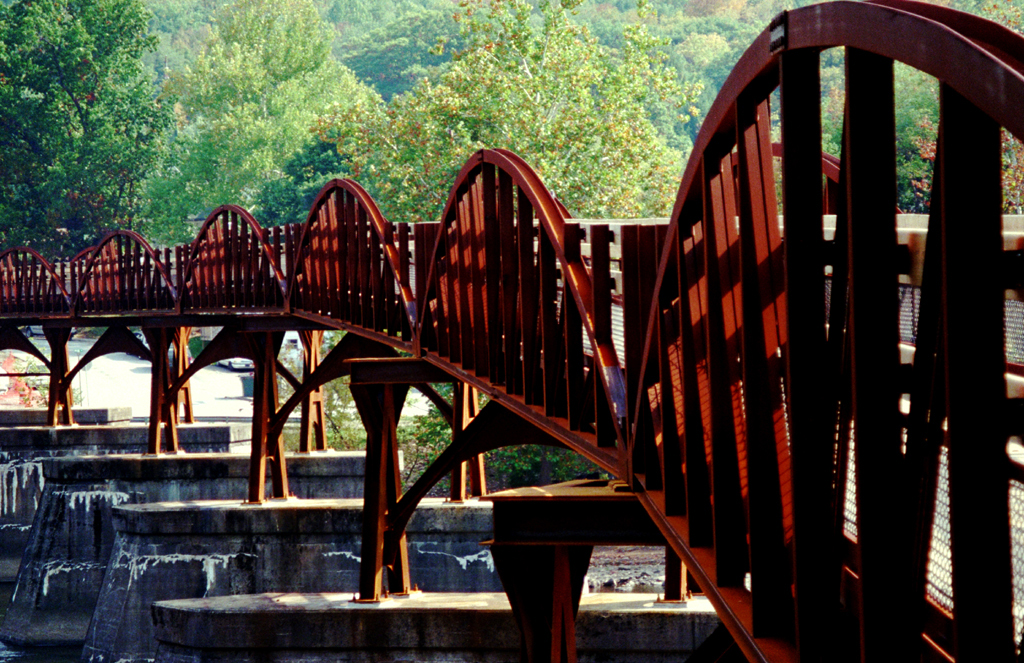 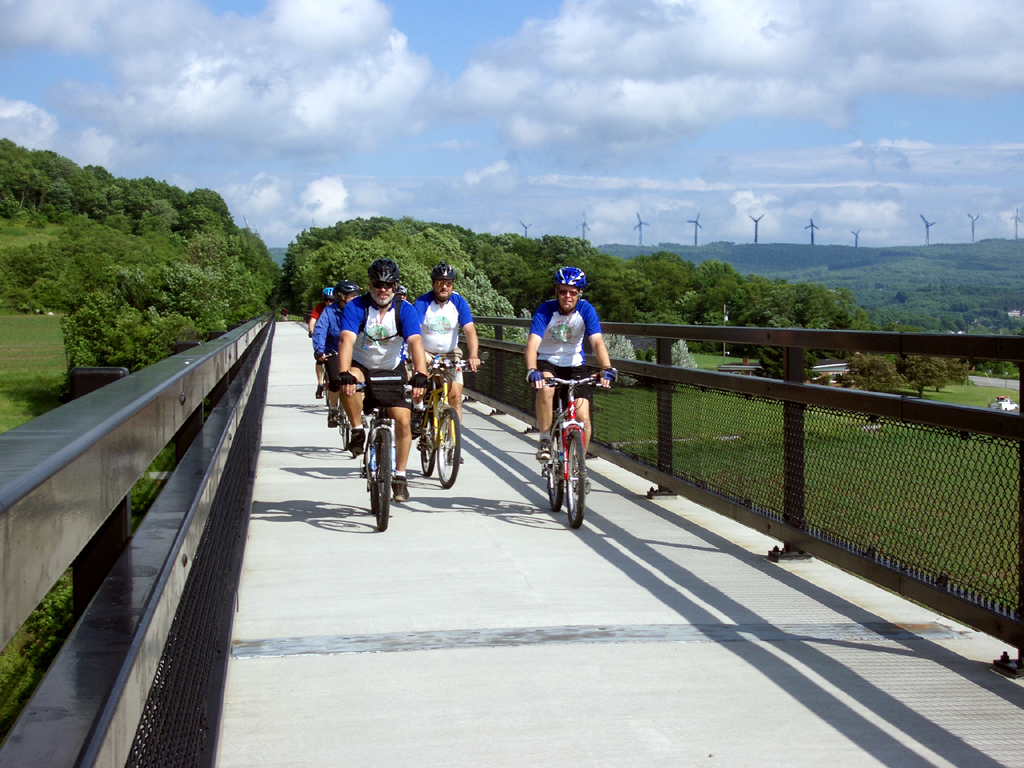 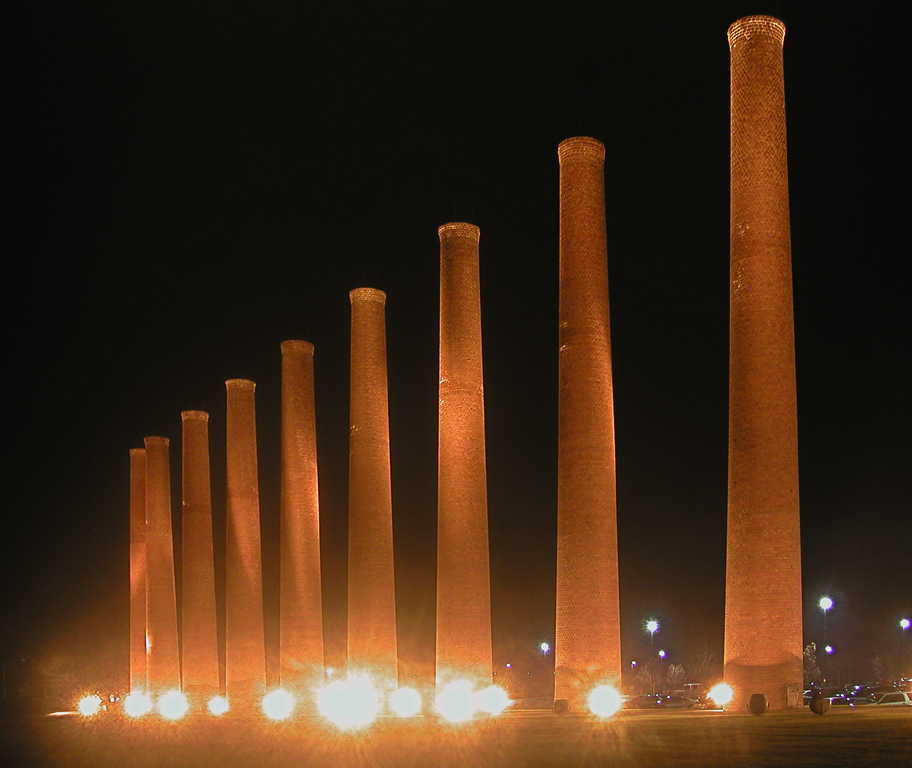 [Speaker Notes: Where does it end in Pittsburgh? I have heard about several different locations?]
OK, so what does it take
to see all this
from your bicycle?
[Speaker Notes: Over sunset: WOW!  Looks neat!  I really would like to do it some time. What’s involved?


Just your trip, or trips for different folks?]
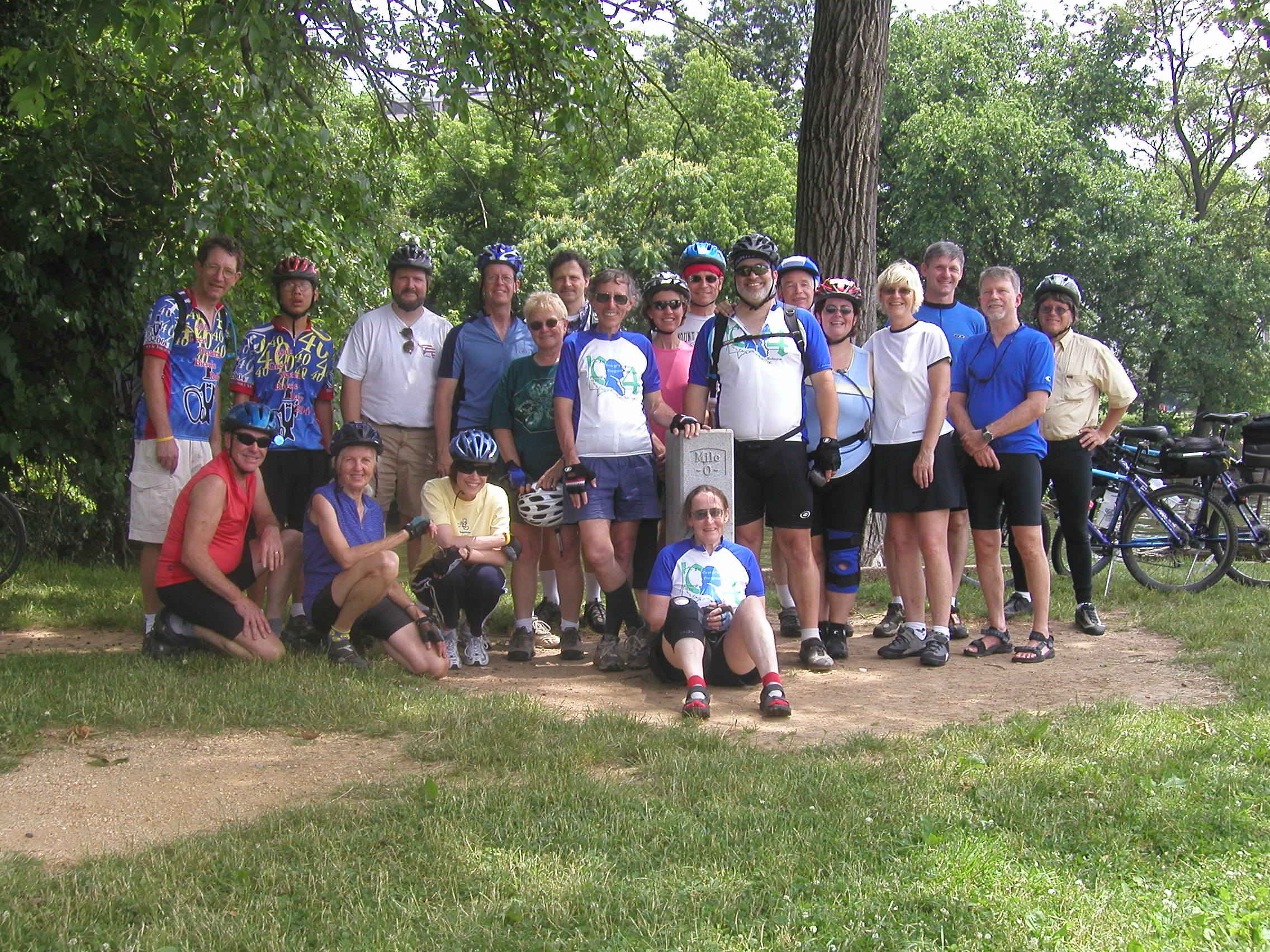 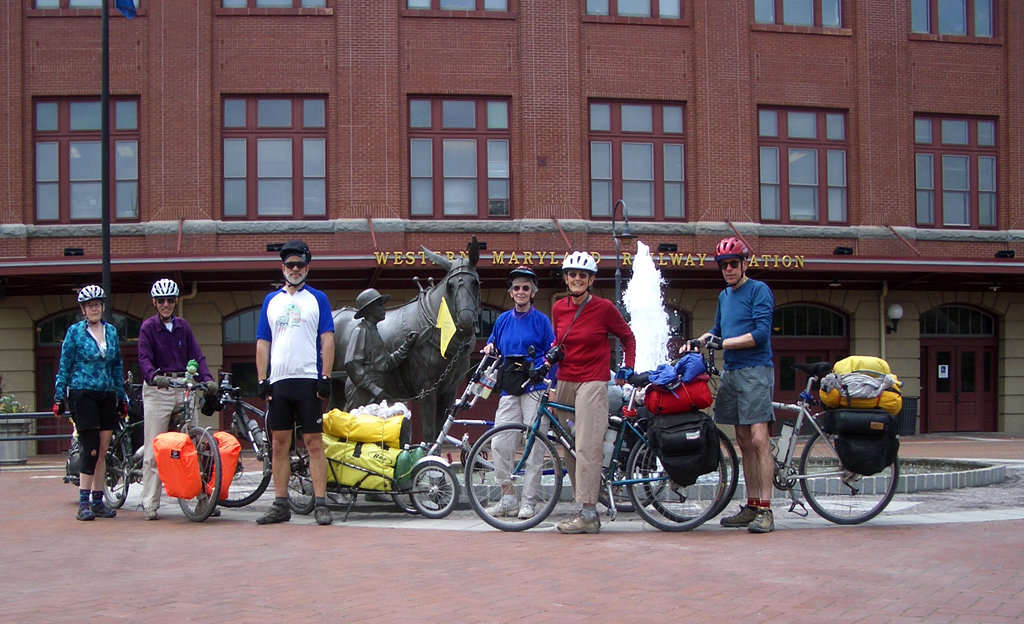 People ask us …
Where does the trail go?

What is the trail like?

What kind of bikes do we need?

Can we do it?
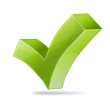 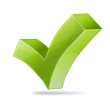 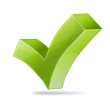 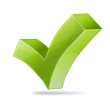 [Speaker Notes: (very fast) Where does the trail go? Is it finished? What is the trail like?  What kind of bikes do I need?  Can I do it?]
Great Allegheny Passage // C&O Canal
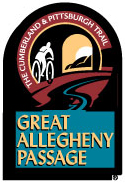 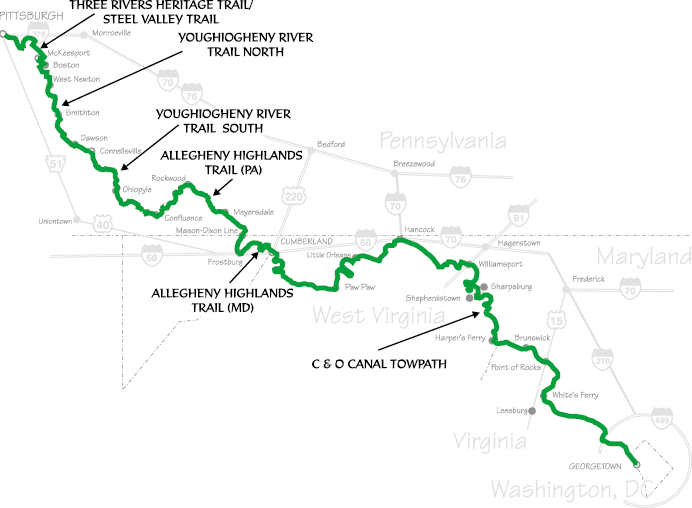 C&O CANAL 
TOWPATH
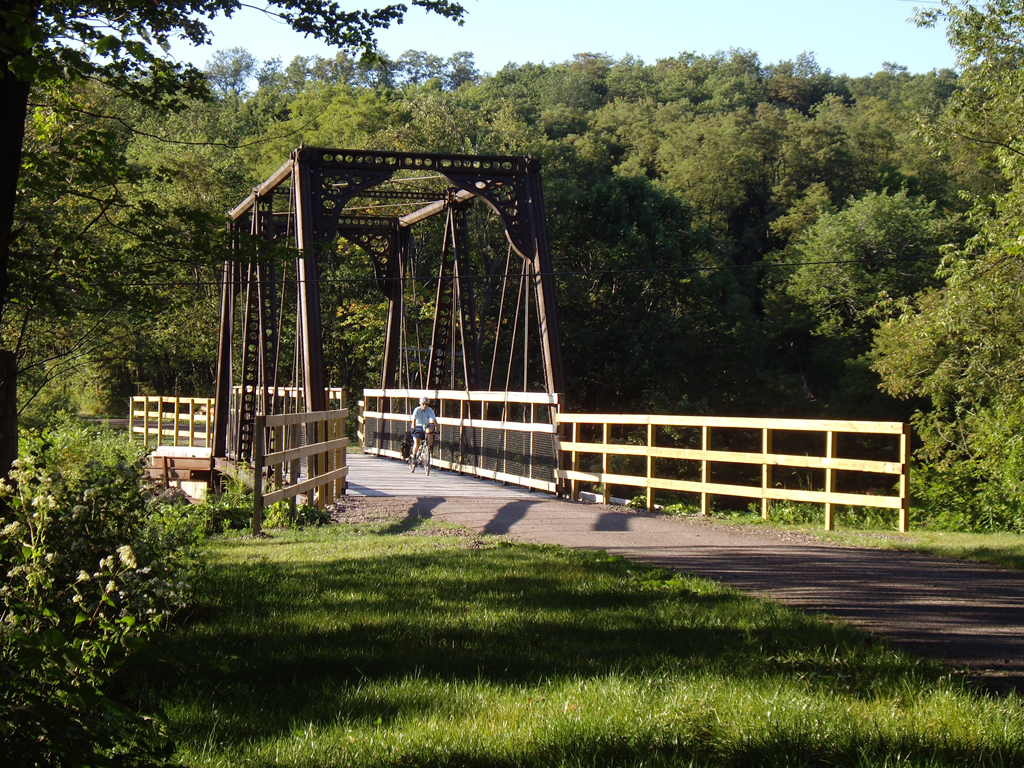 Great Allegheny Passage ispacked crushed limestone
[Speaker Notes: What’s the trail like?]
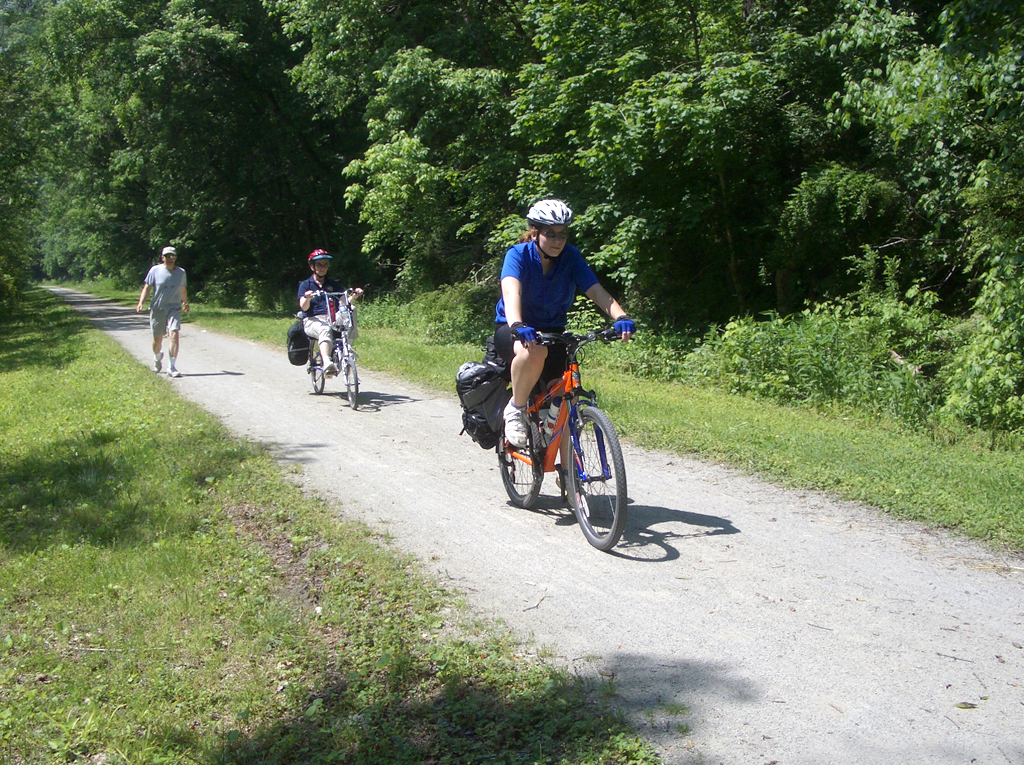 Bike light load
[Speaker Notes: What kind of bike? How about those weird bikes that I have seen here locally]
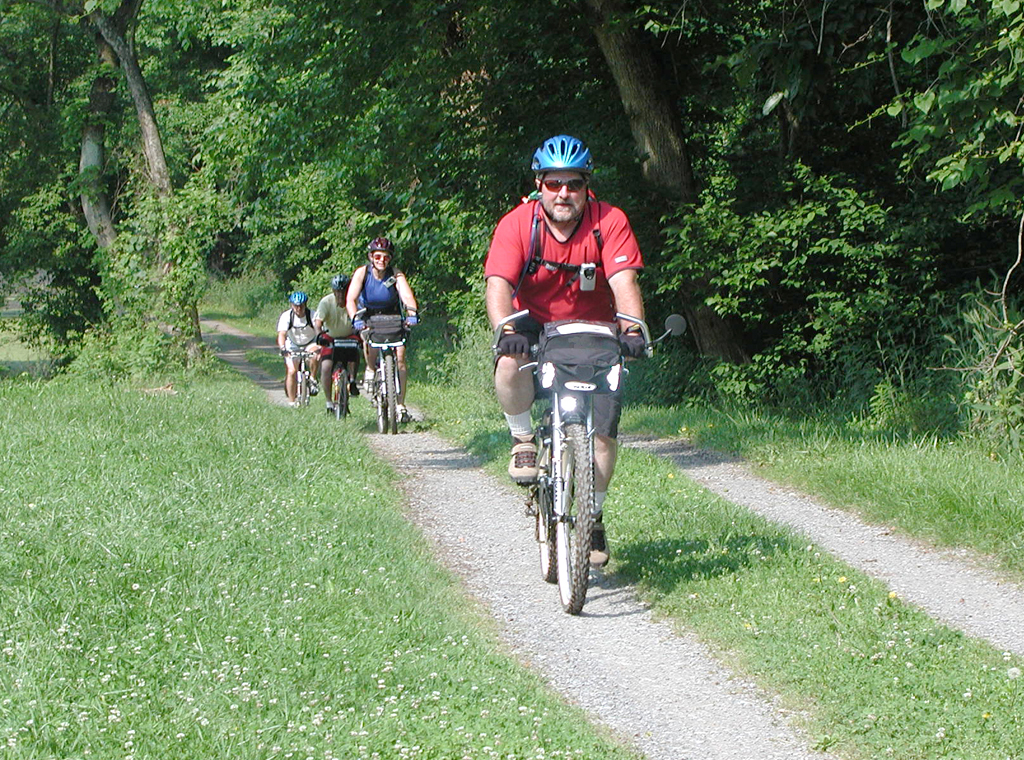 C&O Towpath is often double-trackwith short hills at locks
[Speaker Notes: That looks easy, just like the trails I have ridding around here]
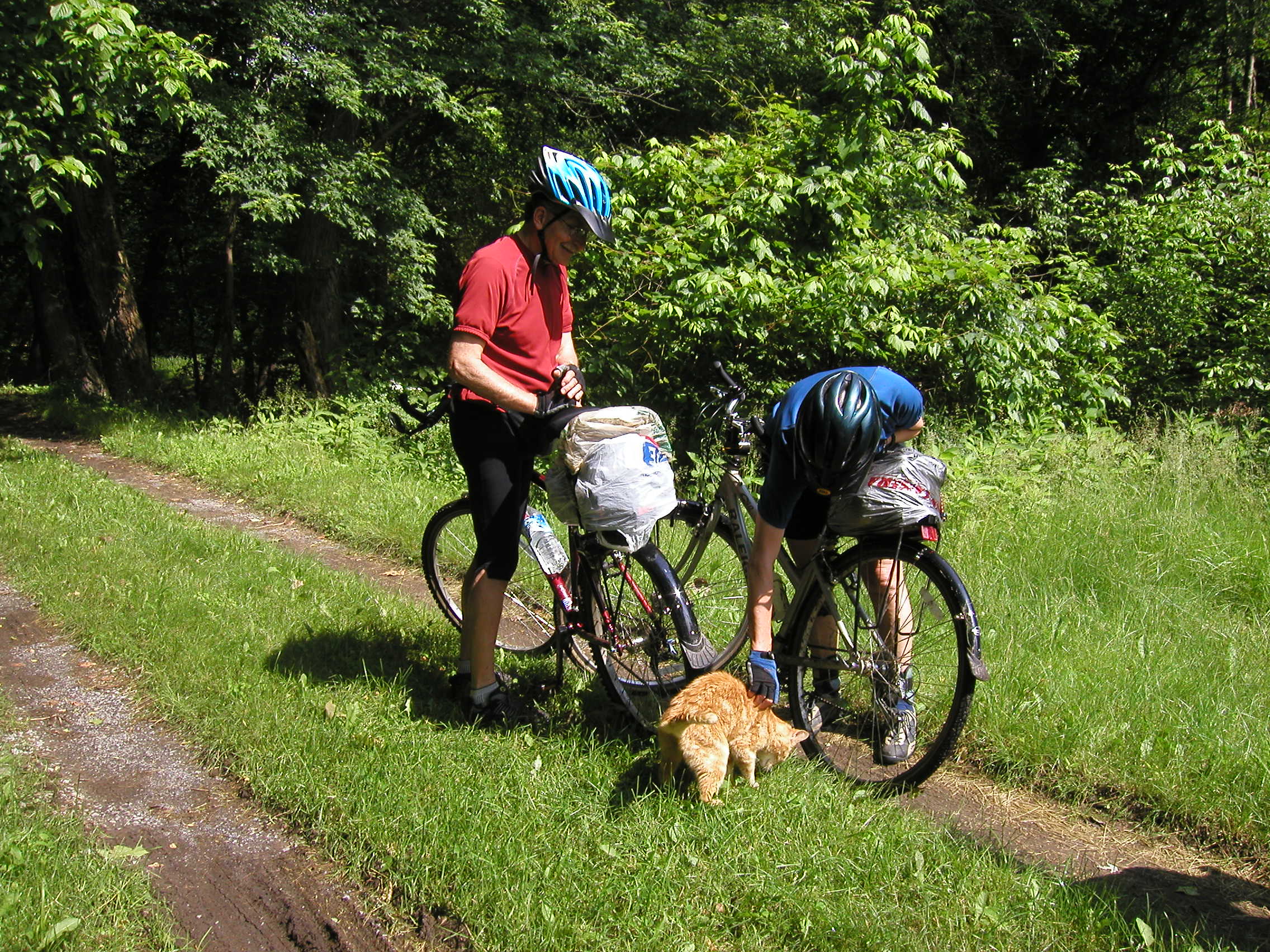 [Speaker Notes: Before xition: Not too bad

After transition: Getting narrow.]
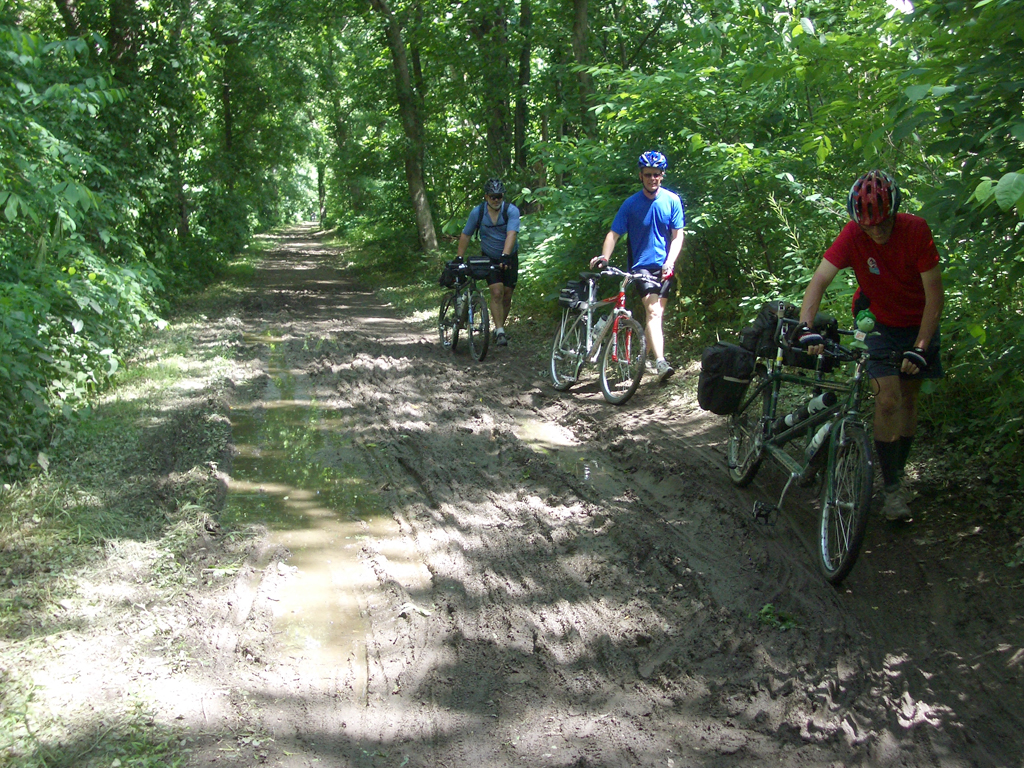 [Speaker Notes: After xition: Yuck]
Hybrid, mountain, and touring bikes work fine
Use tires with some tread
Use good wheels
Be sure the bike is in good condition
Carry stuff on a rack

Lightweight skinny-tired road bikes don’t do well
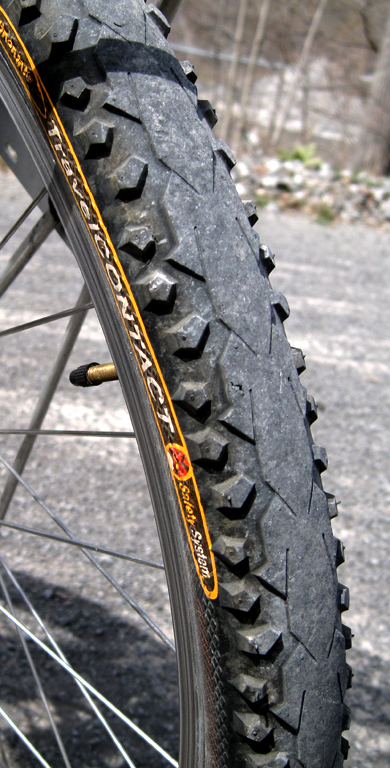 [Speaker Notes: What kind of bike and tires do I need to get through that]
Can we do it?
Can you ride 30 miles both days of a weekend?
Are you in reasonably good health?
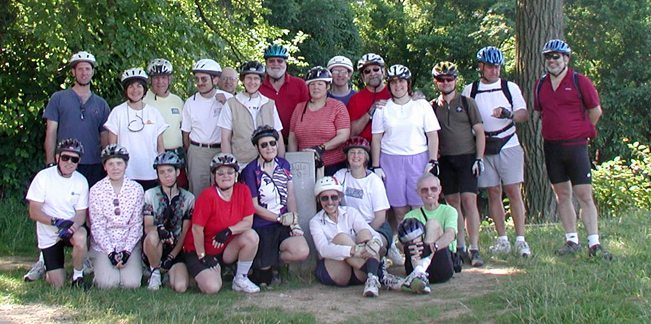 [Speaker Notes: Can I do it?]
The Four Big Decisions
Direction: eastbound or westbound?

Distance: how far should we ride daily?

Support: how much do we need?

Luxury: what kind of lodging?
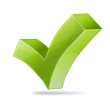 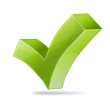 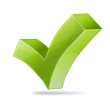 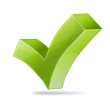 [Speaker Notes: Okay you convinced me. What do I have to decide]
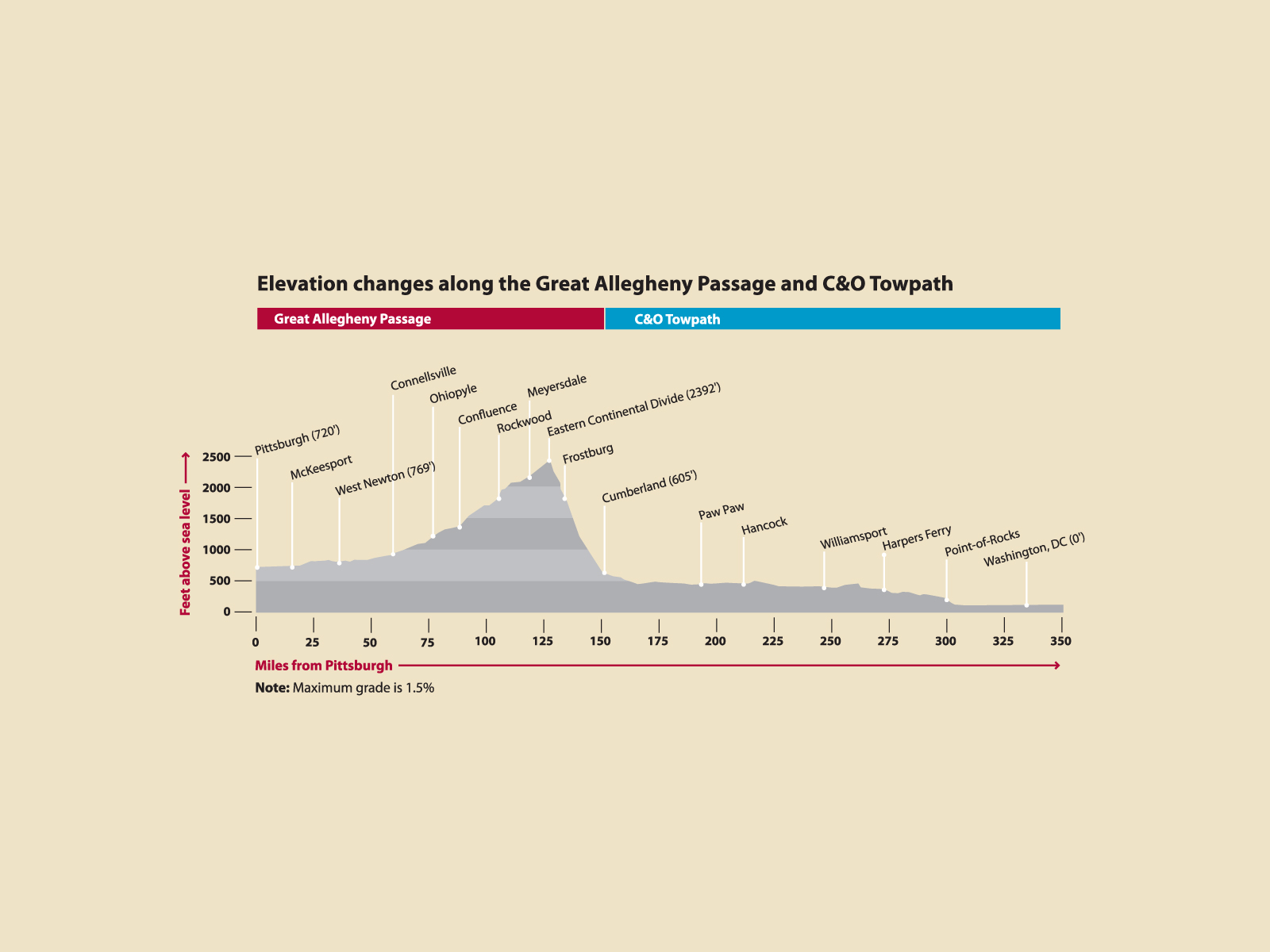 Which Direction?
ADA ramps are five times this steep!
[Speaker Notes: After xition: That looks STEEP!!!]
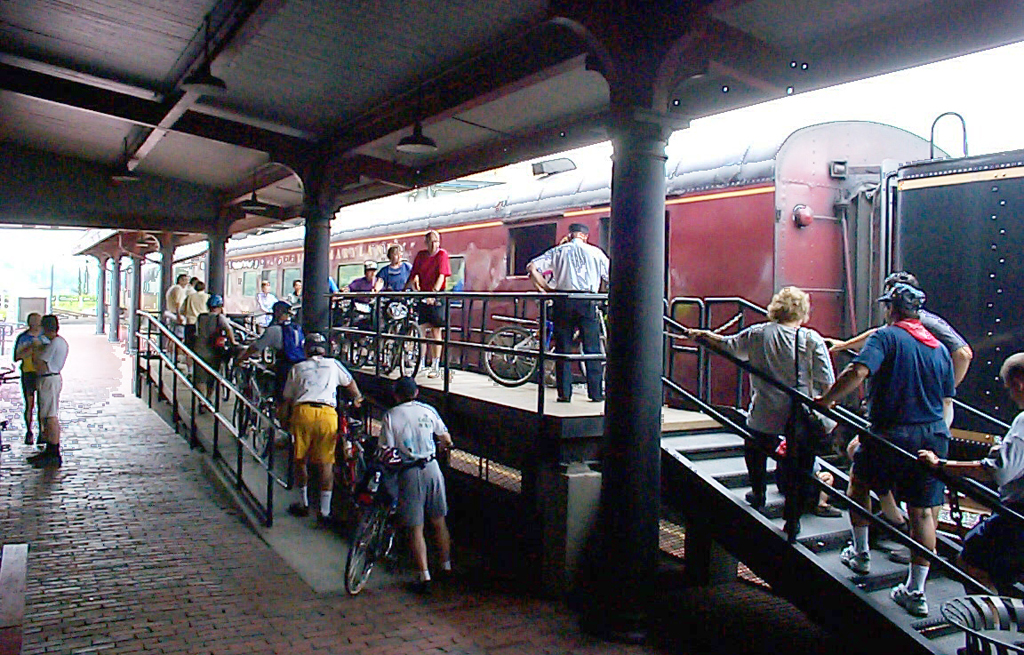 [Speaker Notes: After xition: Think I will take the train

Before xition: OK, then how far will I have to ride each day?]
How far to ride each day?
350 trail miles between DC and Pittsburgh
10 days at 35 miles/day8 days at 45  miles/day6 days at 60 miles/day5 days at 70 miles/day
Plus distance to lodging if not camping
Plus time to visit nearby attractions
Plus allowance for rain, repairs
Remember, the surface is not asphalt
[Speaker Notes: <pause> …  That’s an easy decision 8 days, a week plus a day.  I can take my week’s vacation and use the weekends before and after

Before xition: How does that work out?]
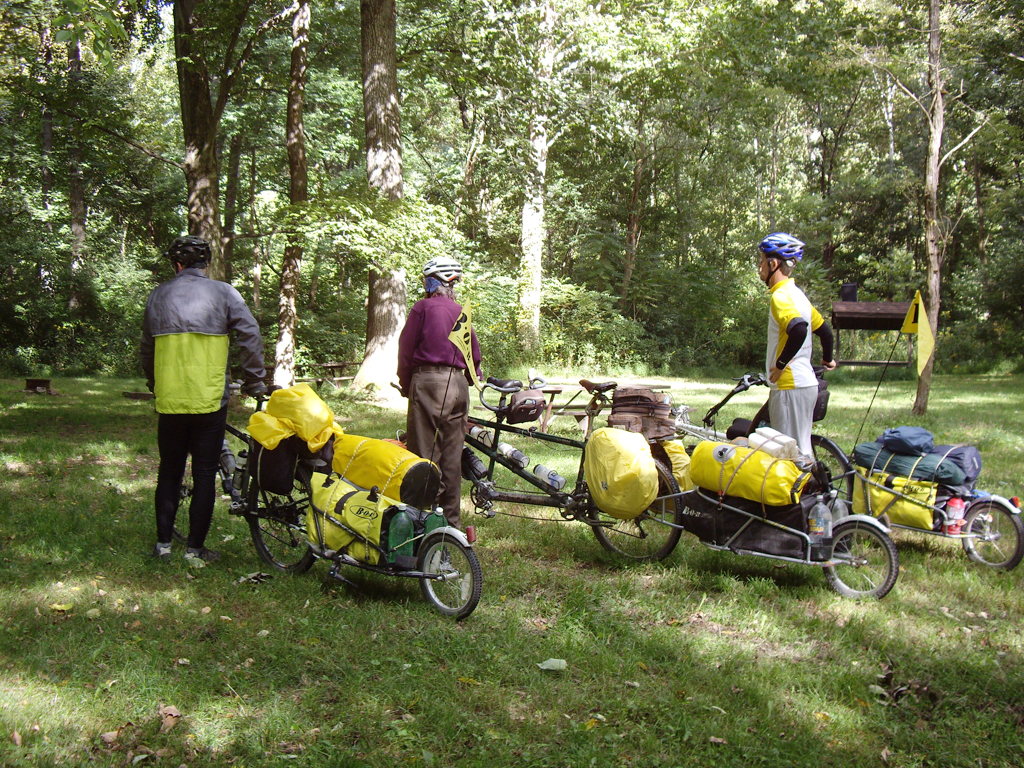 Self-contained trips carry everything they need…including house and kitchen if camping
[Speaker Notes: Before xition:  Camping means you have to haul a lot of stuff -- Sounds like work -- Besides, I like my pillow and hot shower! How about getting someone else to do the heavy lifting?]
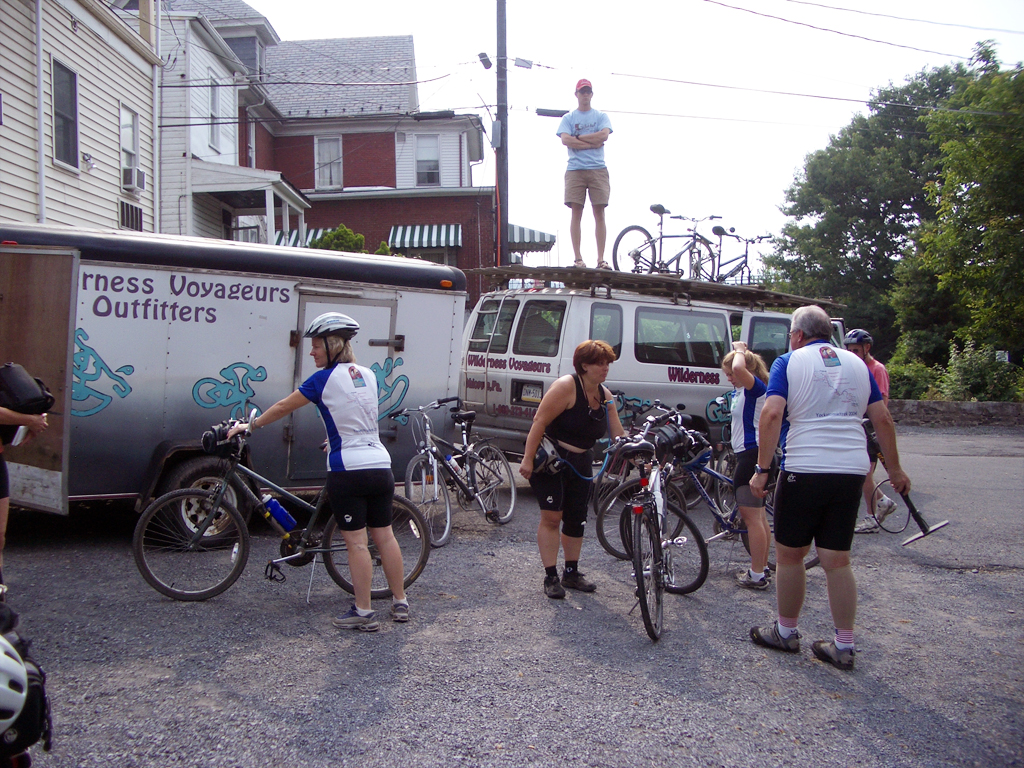 Lightly- and fully-supported trips usea vehicle to transport baggage
People also ask us …
Where will we sleep? Where will we eat?

How do we get to the trail and back?

What if it rains?

What can go wrong? Is it safe?
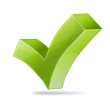 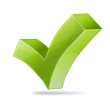 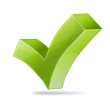 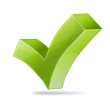 [Speaker Notes: Before xition:   babble]
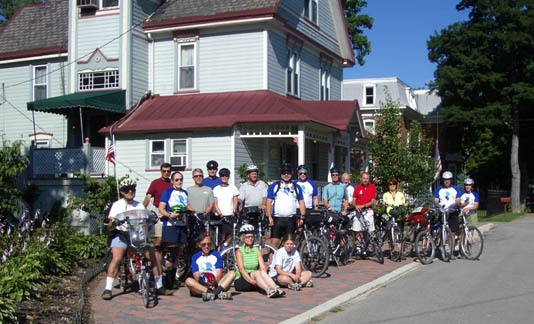 Indoor Lodging
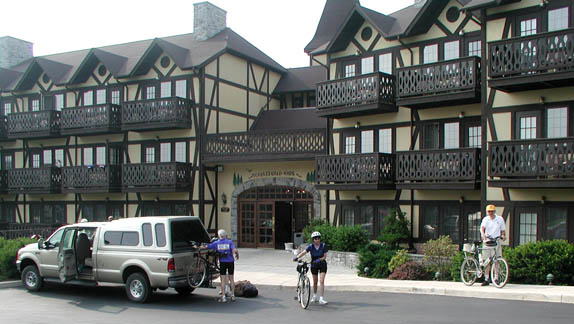 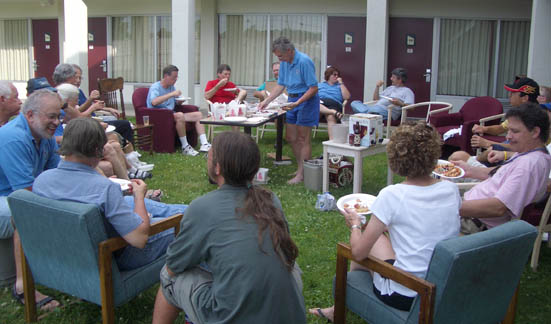 Hotel, B&B, motel
[Speaker Notes: Where will I stay]
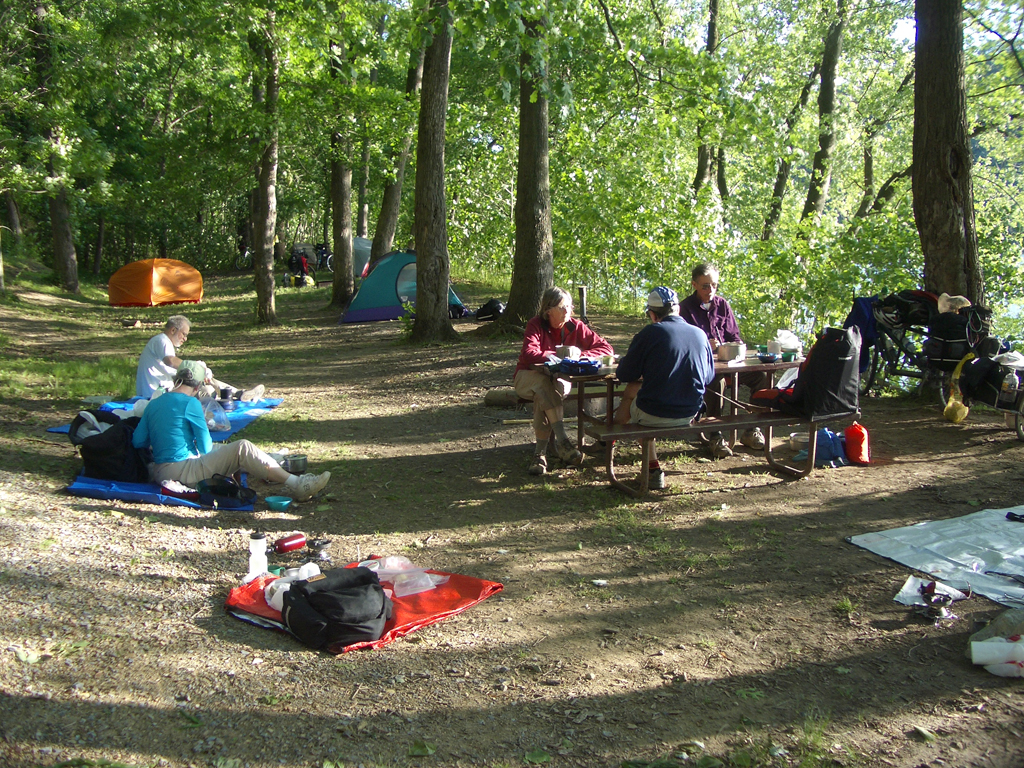 Primitive camping beside the trail
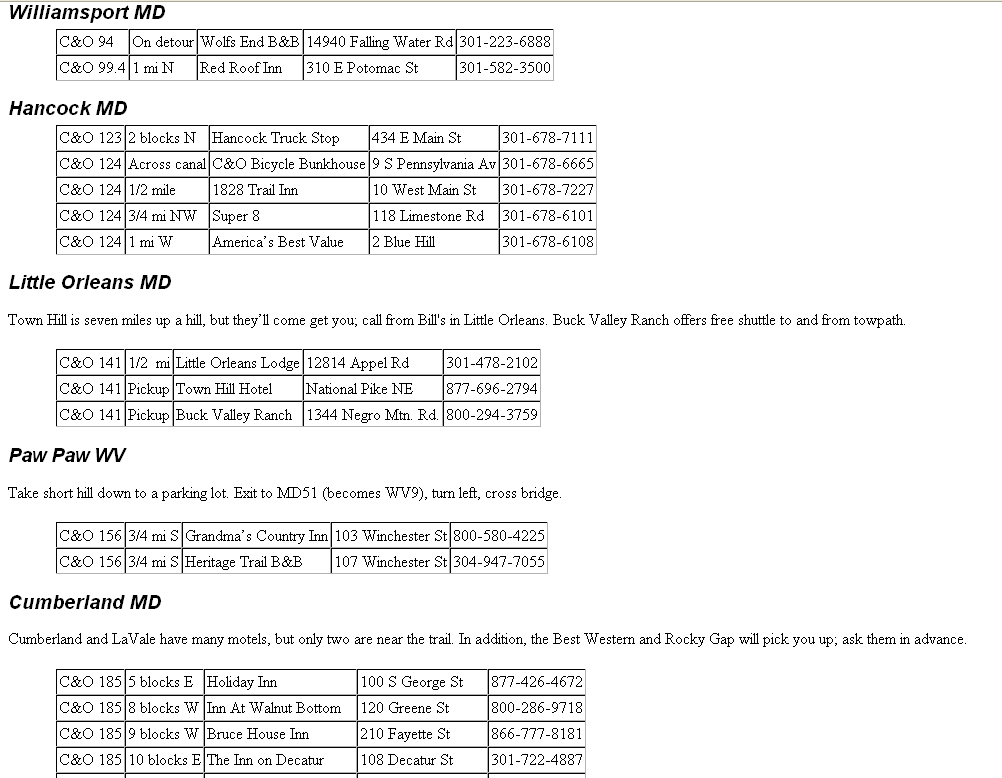 From Linking Up
and
http://linkup.shaw-weil.com
Note 25- to 30-milegaps between lodging
[Speaker Notes: Where can I find some detail information. Start with “Where do I sleep”]
Where will my bicycle sleep?
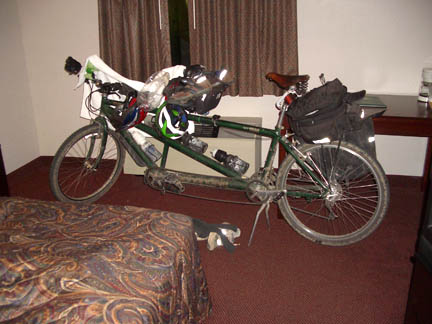 Lodging along the trailknows about bicycles
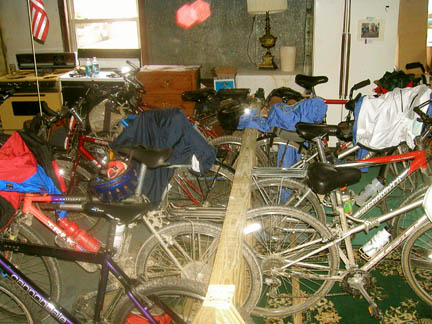 [Speaker Notes: How do I keep my bike save so it will be there in the morning]
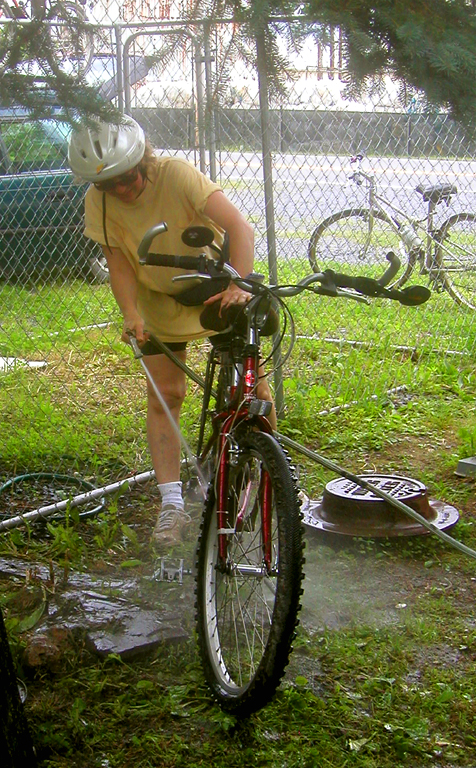 … but if it’s raining…
Wash the bike, pleaseThere should be a hose handy
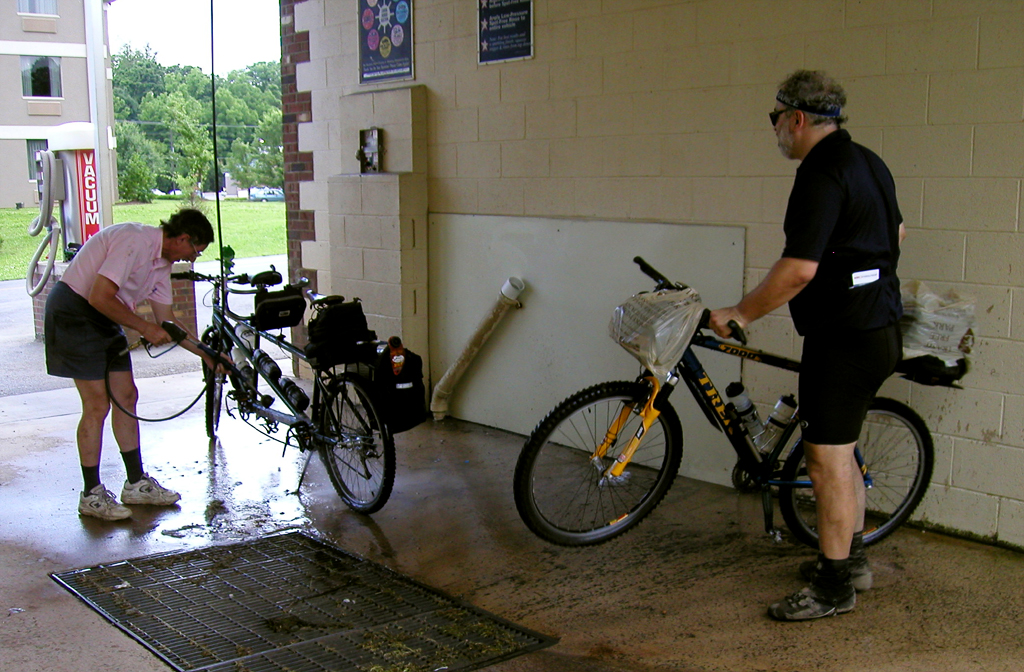 [Speaker Notes: What if it has been raining, and we’re all dripping mud?]
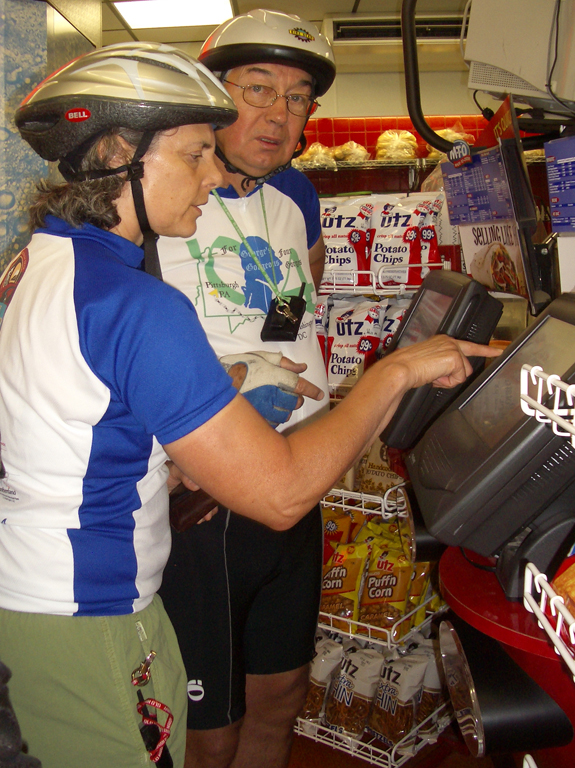 Where will we eat?
[Speaker Notes: Can I find places to eat?]
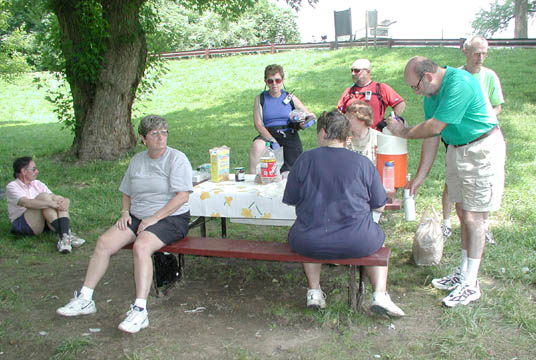 Where will we eat?
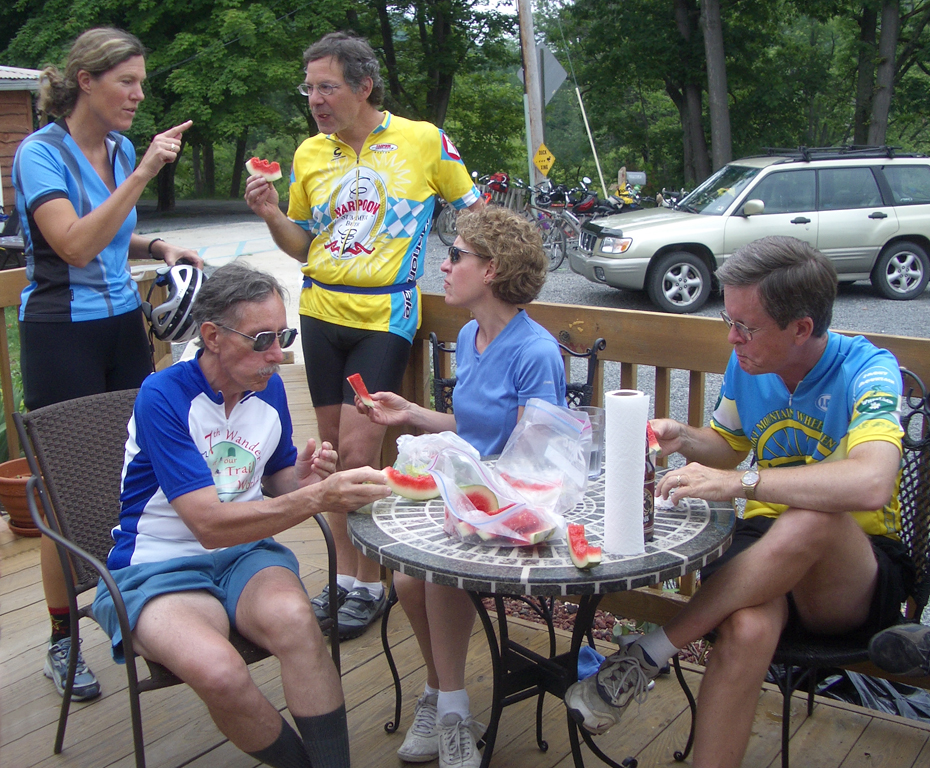 Where will we eat?
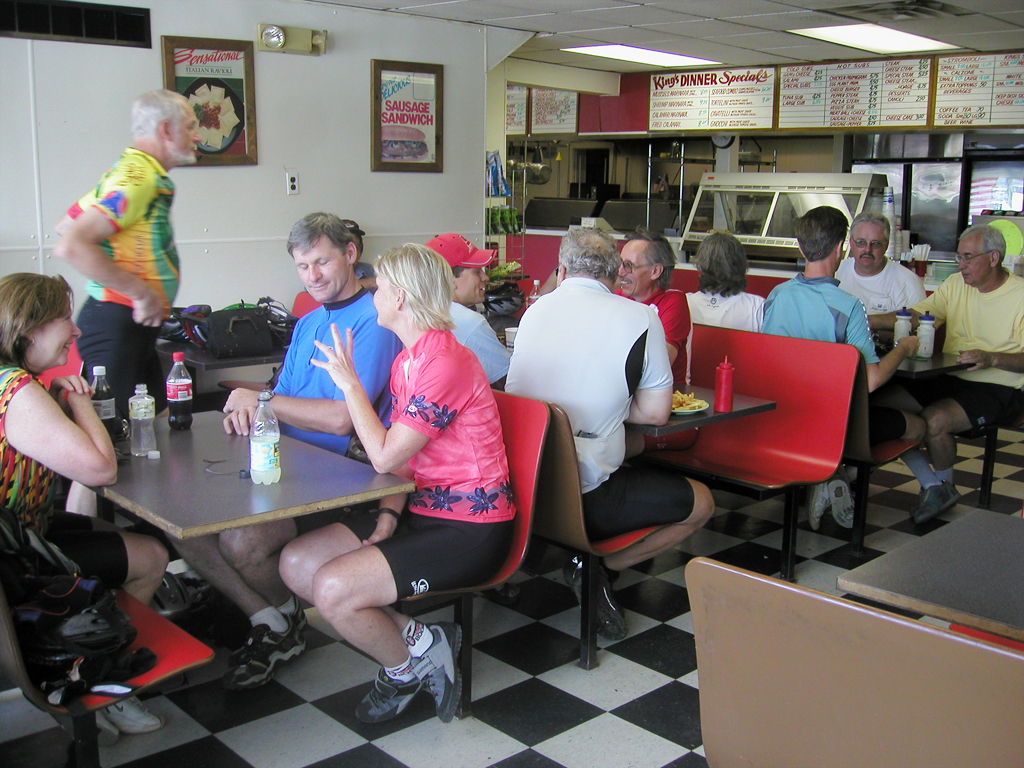 Where will we eat?
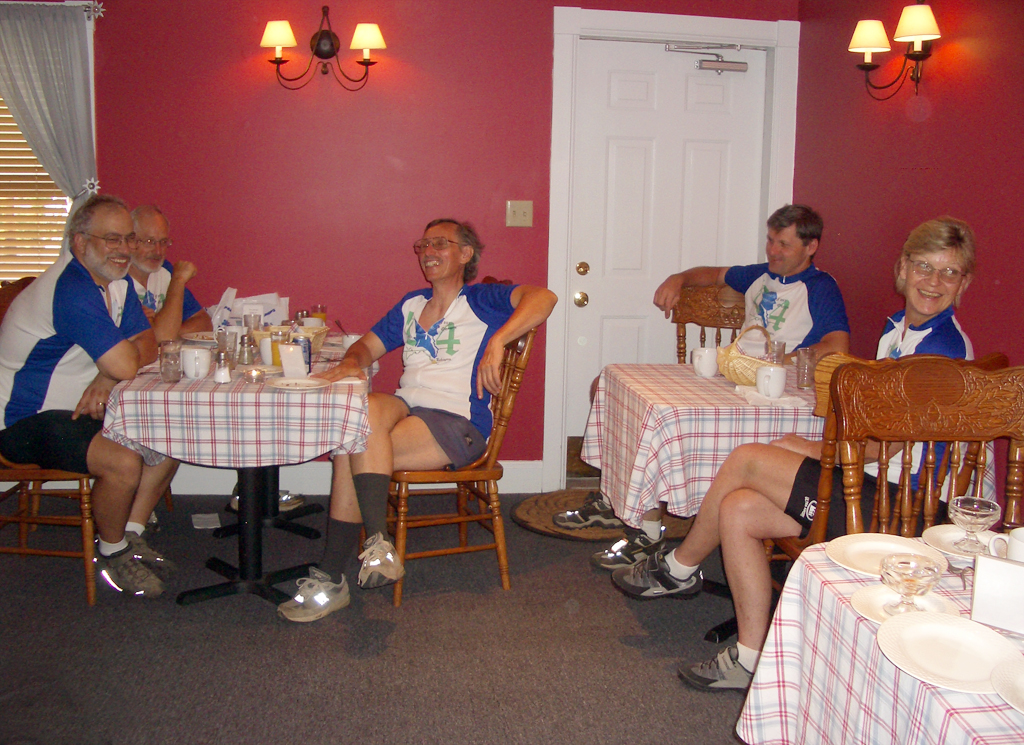 Where will we eat?
[Speaker Notes: Before xition: How do I get the start?]
People also ask us …
Where will we sleep? Where will we eat?

How do we get to the trail and back?

What if it rains?

What can go wrong? Is it safe?
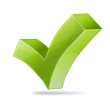 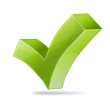 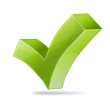 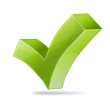 [Speaker Notes: Before xition:   babble]
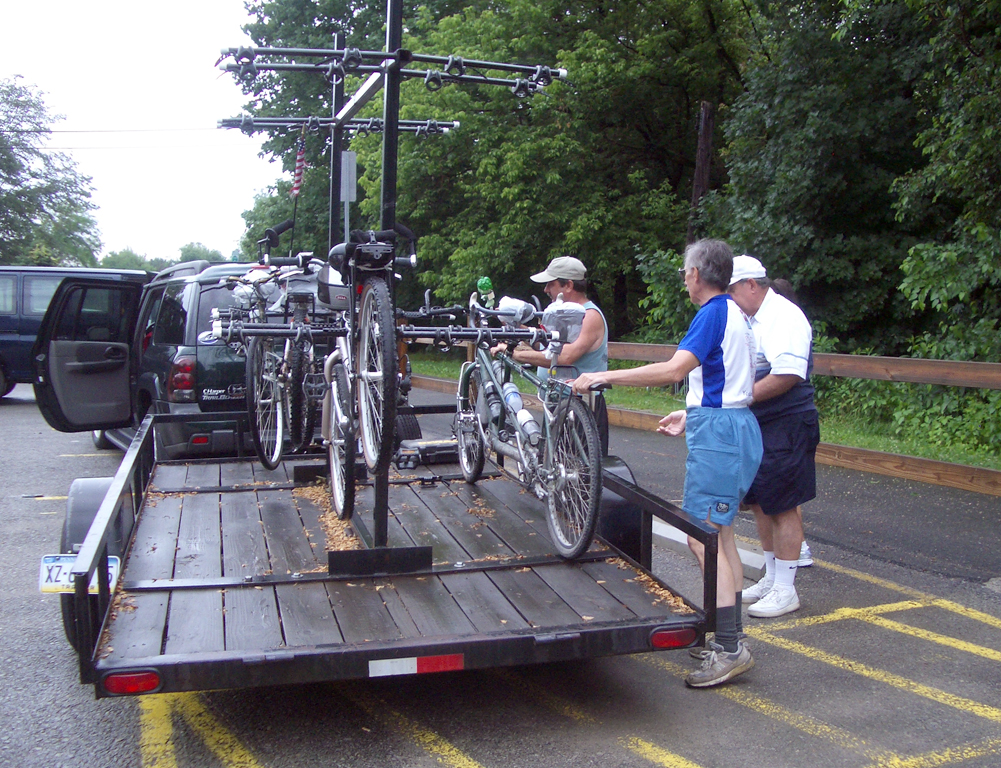 Get to the trail
by hiring someone
to drive you
To and from trail
[Speaker Notes: before xition:  any other options?]
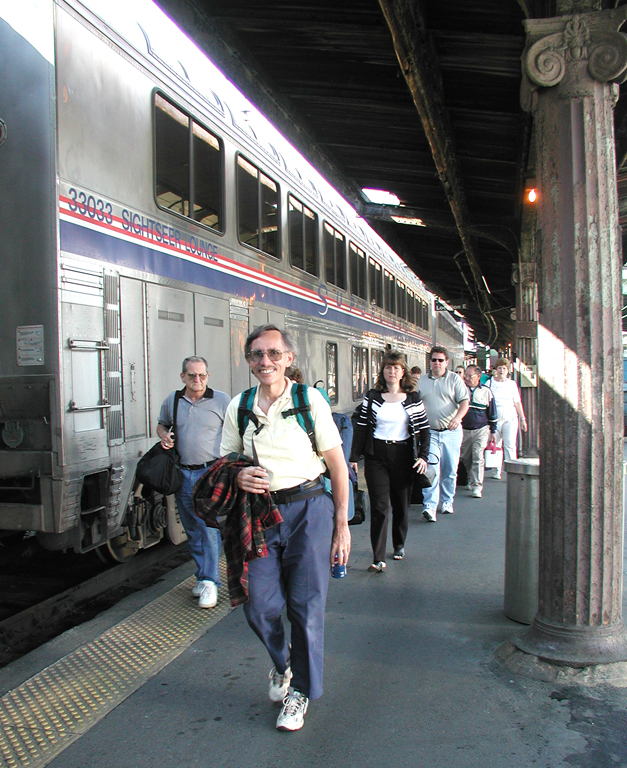 Get to the
trail by taking
the train
You can check bikes between Pittsburgh and Washington
[Speaker Notes: After xition: Never been on a train before. What’s it like?

Before xition: Can I fly?]
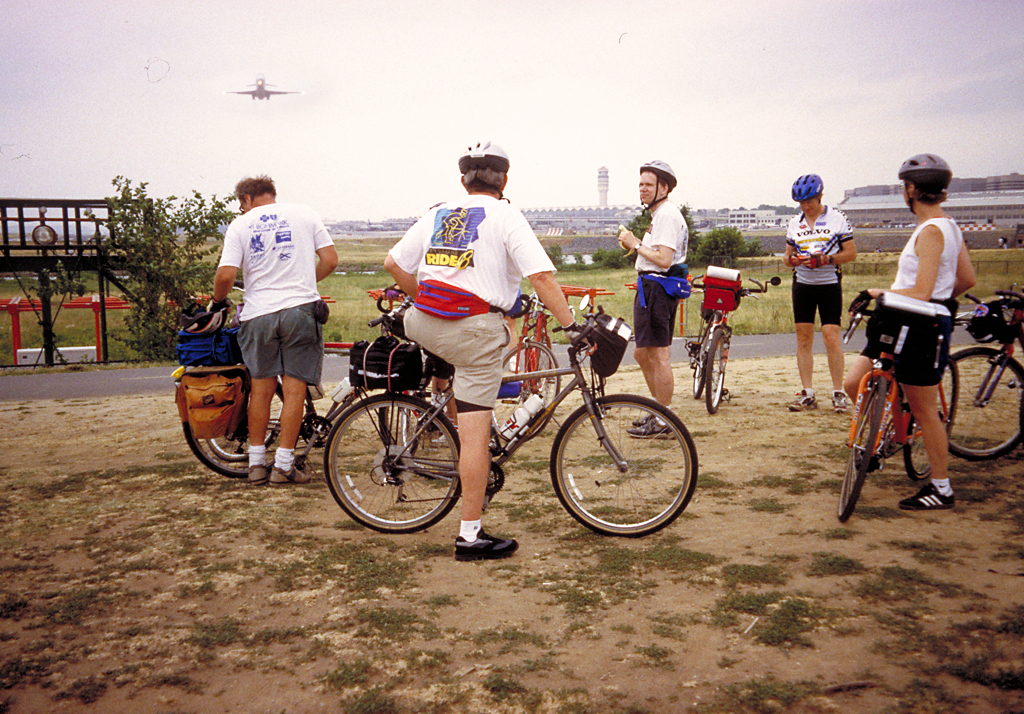 NEW!!
Get to the trail
in Pittsburgh by
taking the airplane
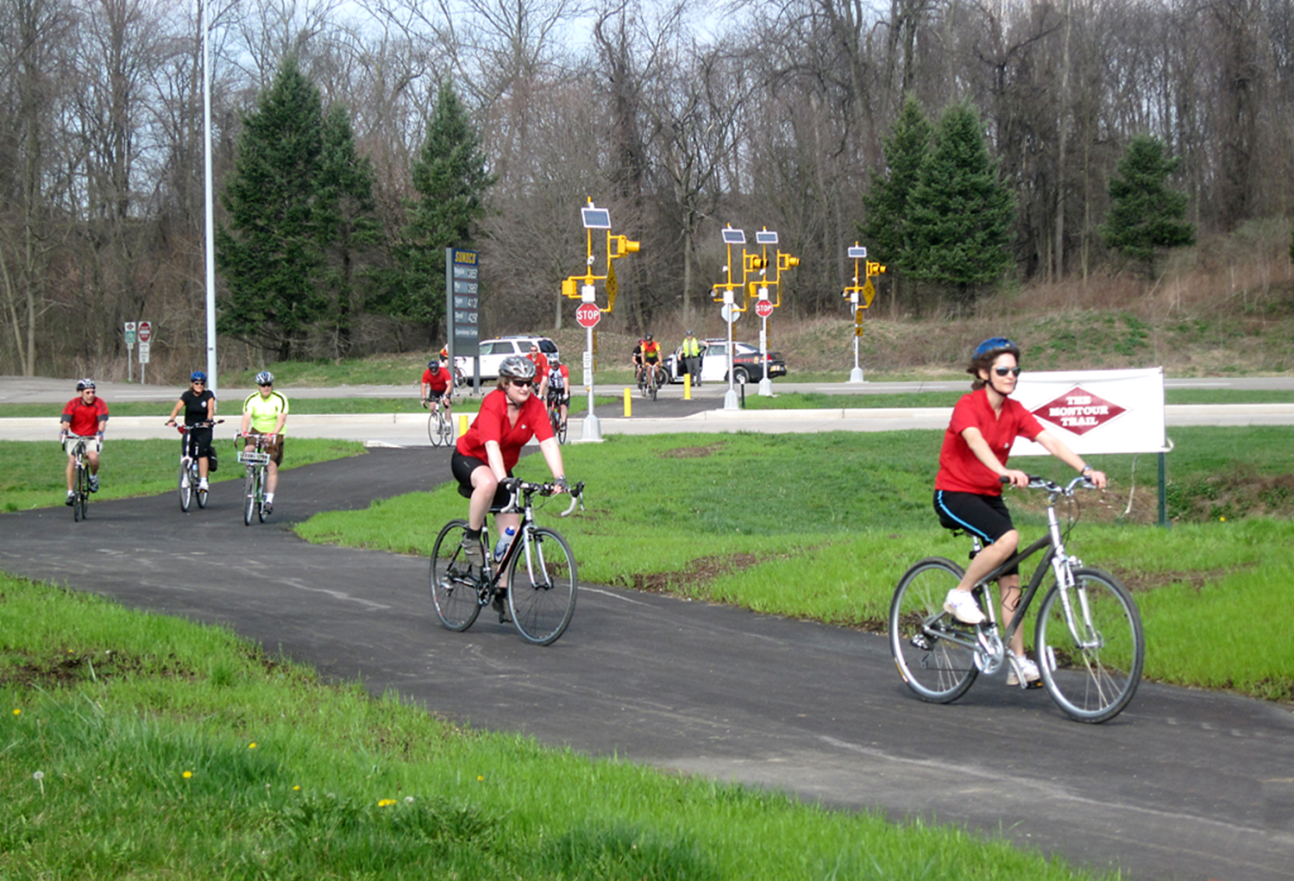 A new spur from the Montour Trail now connects to Pittsburgh airport
[Speaker Notes: After xition: When did that happen?

Before xition:  where does this trail go?]
[Speaker Notes: Before xition:  Back to the question of what happens if it rains?]
People also ask us …
Where will we sleep? Where will we eat?

How do we get to the trail and back?

What if it rains?

What can go wrong? Is it safe?
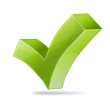 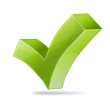 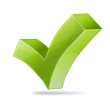 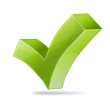 [Speaker Notes: Before xition:   babble]
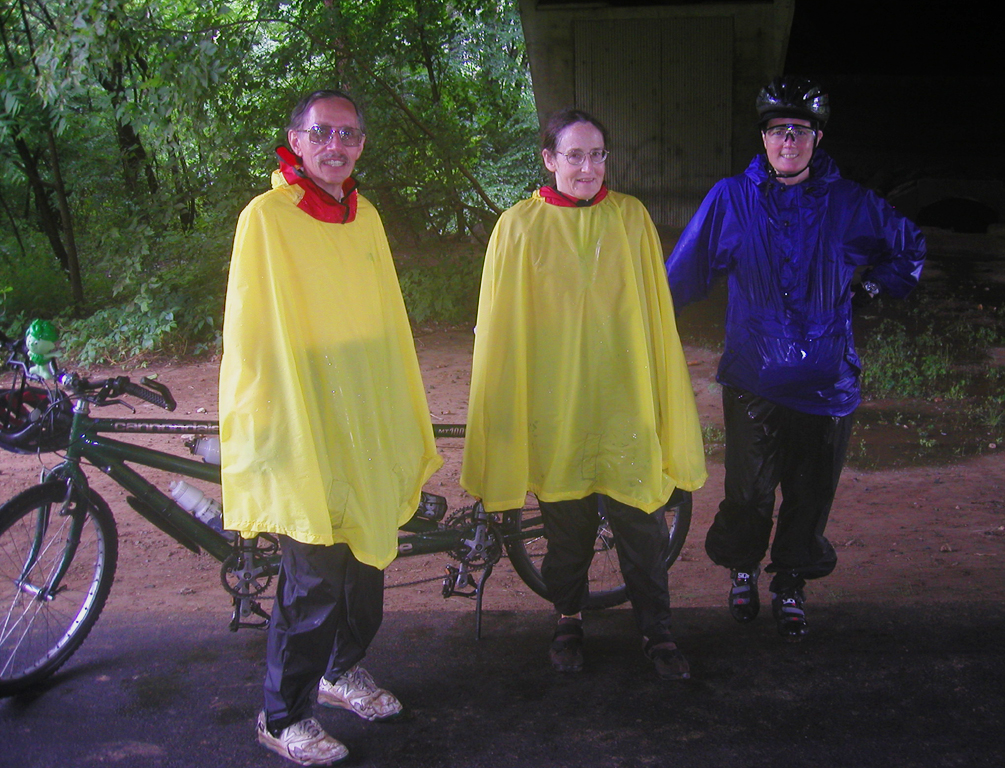 What if it rains
What if it rains?
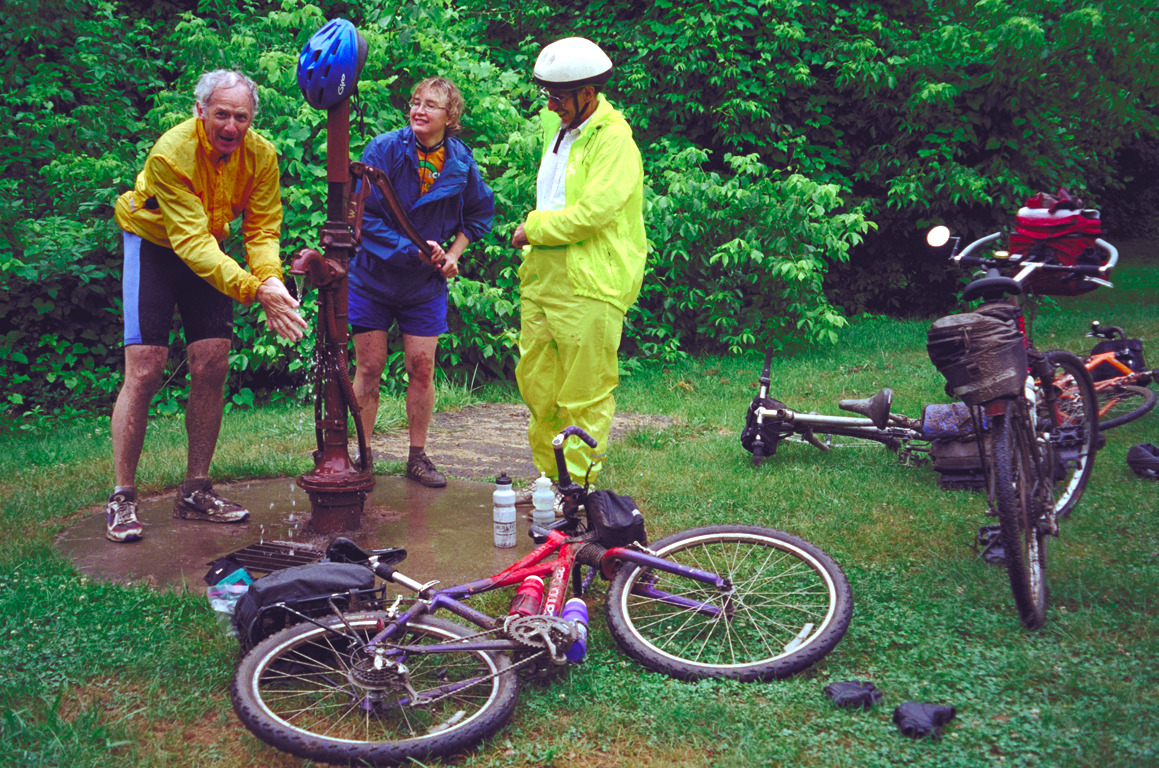 You get wet!
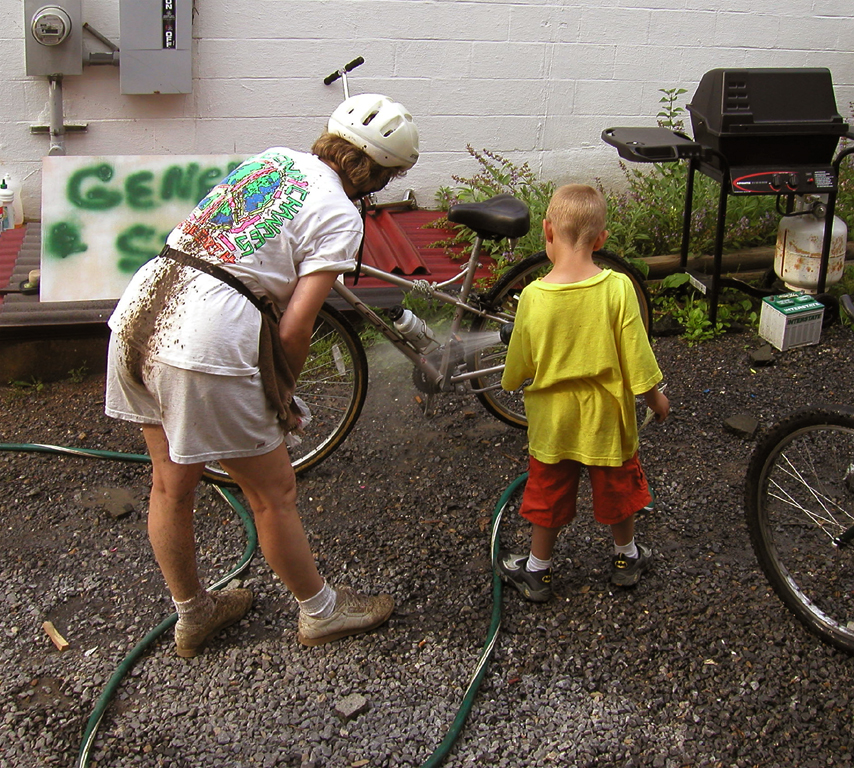 You clean up!
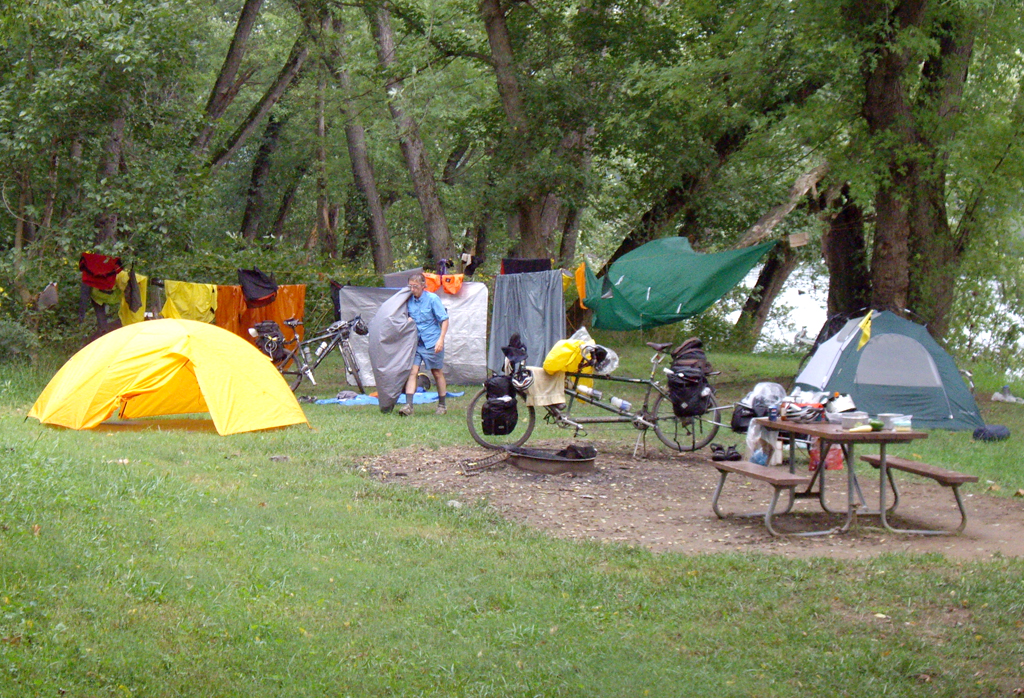 You dry out!
[Speaker Notes: Before xition:  What can go wrong?  Is it safe?]
What can go wrong?
Minor mechanical problems 
Bumps, bruises, poison ivy
Poor phone coverage
Almost no auto traffic
Good safety record
But it’s all real –   no safety rails
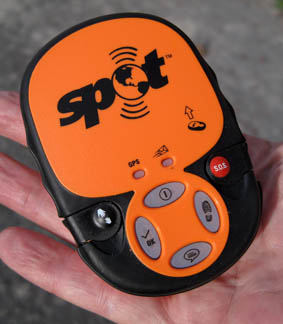 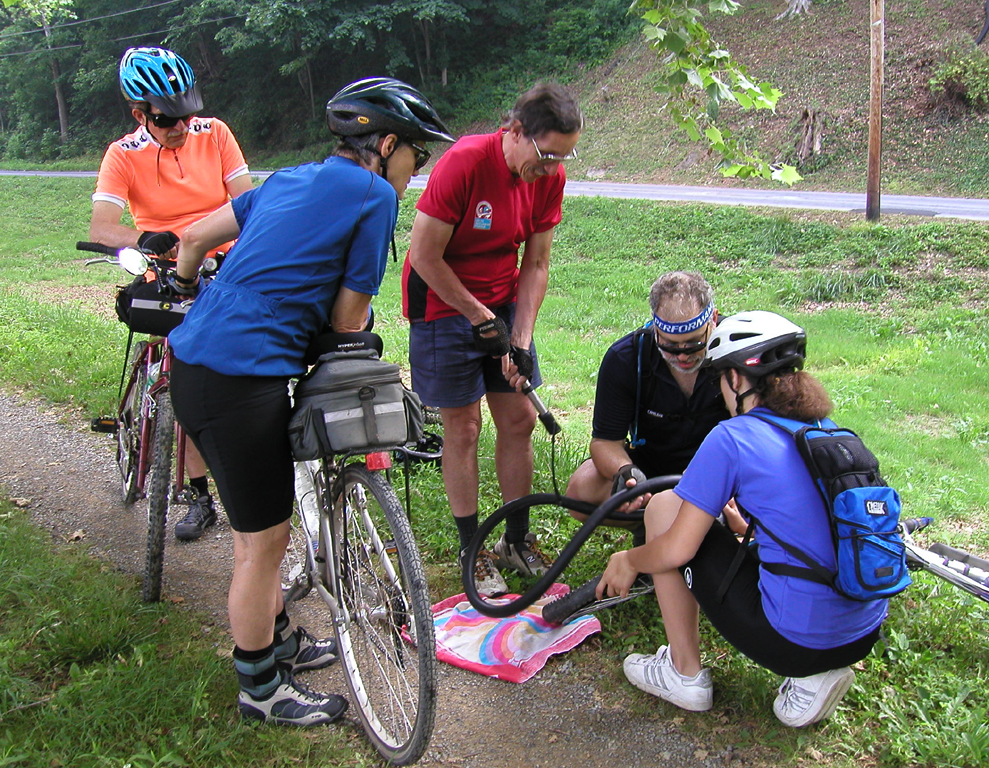 [Speaker Notes: I took a class on that. That I can do]
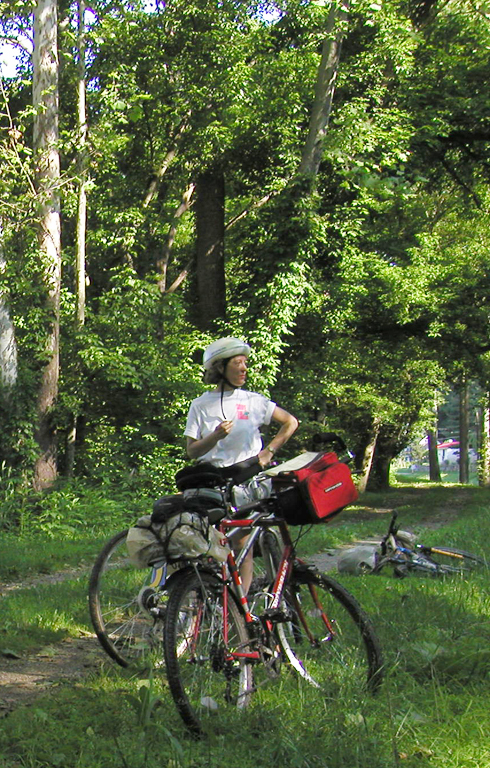 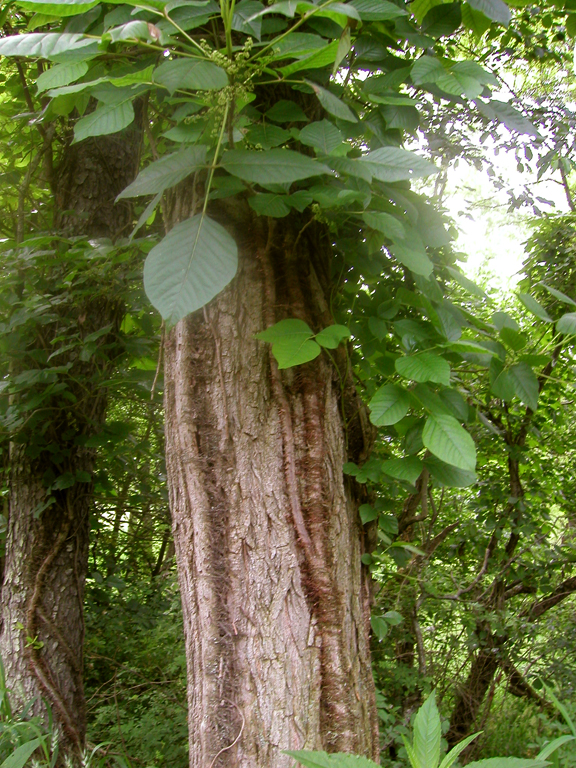 Poison Ivy
[Speaker Notes: How much is there]
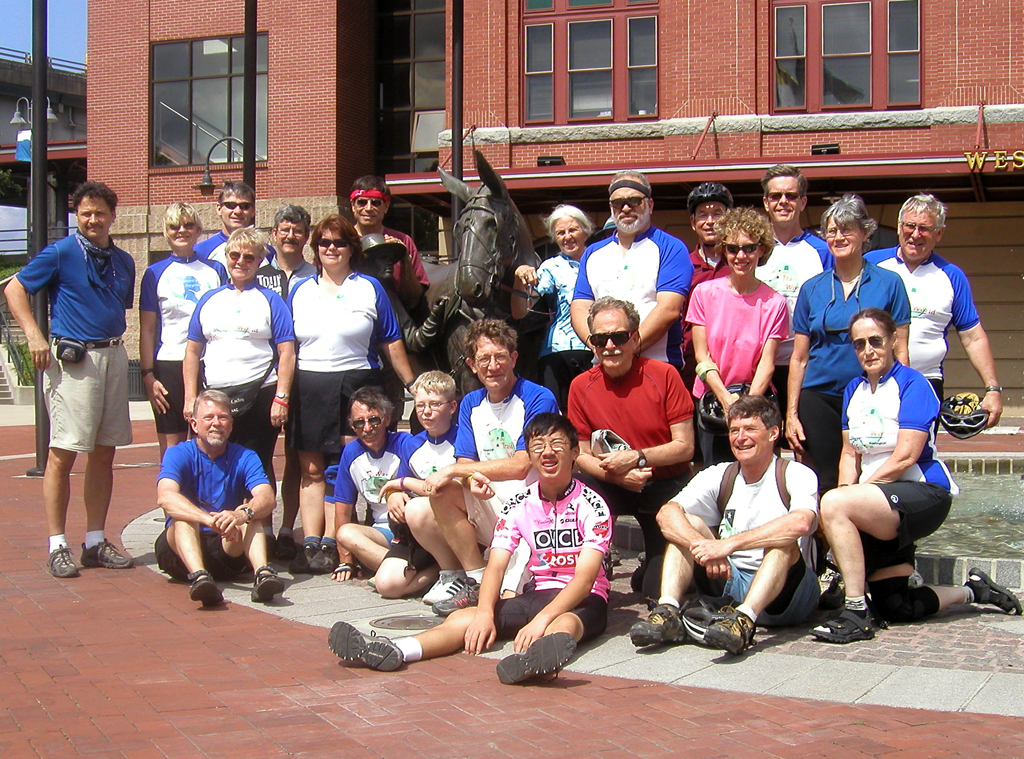 Put yourself in this picture!
[Speaker Notes: I will do it!]
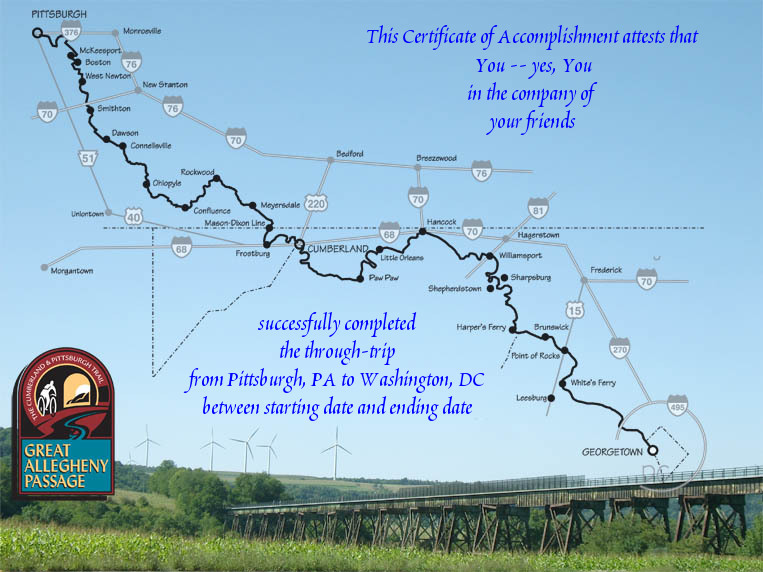 [Speaker Notes: How will I convince my friends that I did it?]
Online resources
Our site 	http://linkup.shaw-weil.com
Great Allegheny Passage	http://gaptrail.org/
C&O Canal (NPS)	http://www.nps.gov/choh
Bike C&O	http://www.bikecando.com/
Bike Washington C&O Guide	http://bikewashington.org/canal/index.php
[Speaker Notes: How about online resources?]
$
Economic 
Impact
Pittsburgh to Cumberland
6 studies/surveys completed 1998-2015 
by Trail Town Program® and partners
Estimated Trail Usage: 940,000 (2013)
Estimated Overall Direct Economic Impact: $50 Million (2012)
Average Day User Spends: $18 per day (2014)
Average Overnight Guest Spends: $124 per night (2014)
Business Activity and Impact
137 new trail-related businesses opened in the Trail Towns since 2007. There were 72 business closings, with net gain of 65
270+ net new jobs were created
25 businesses expanded operations and 15 changed hands during this period.
Estimated Sales Related to Trail Traffic:2008: 25%, 2012: 30%, 2013: 34%, 2014: 40%
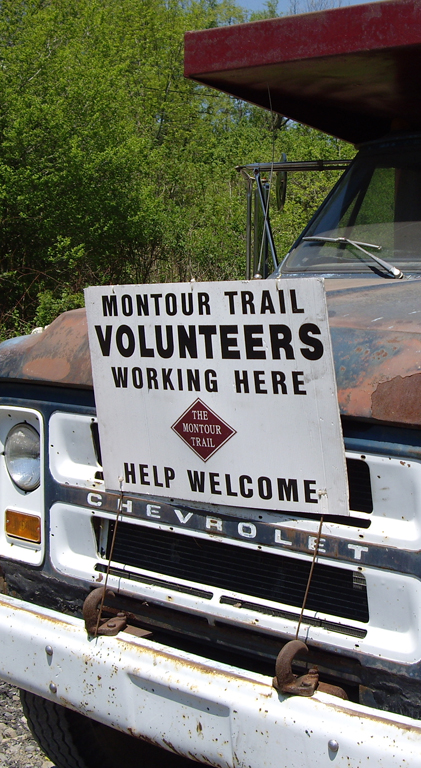 Volunteer Opportunities
These trails have been developed largely through the efforts of many, many volunteers
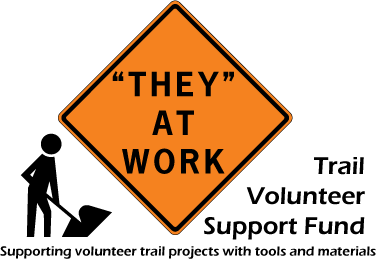 [Speaker Notes: How did it come about that we have this great trail?]
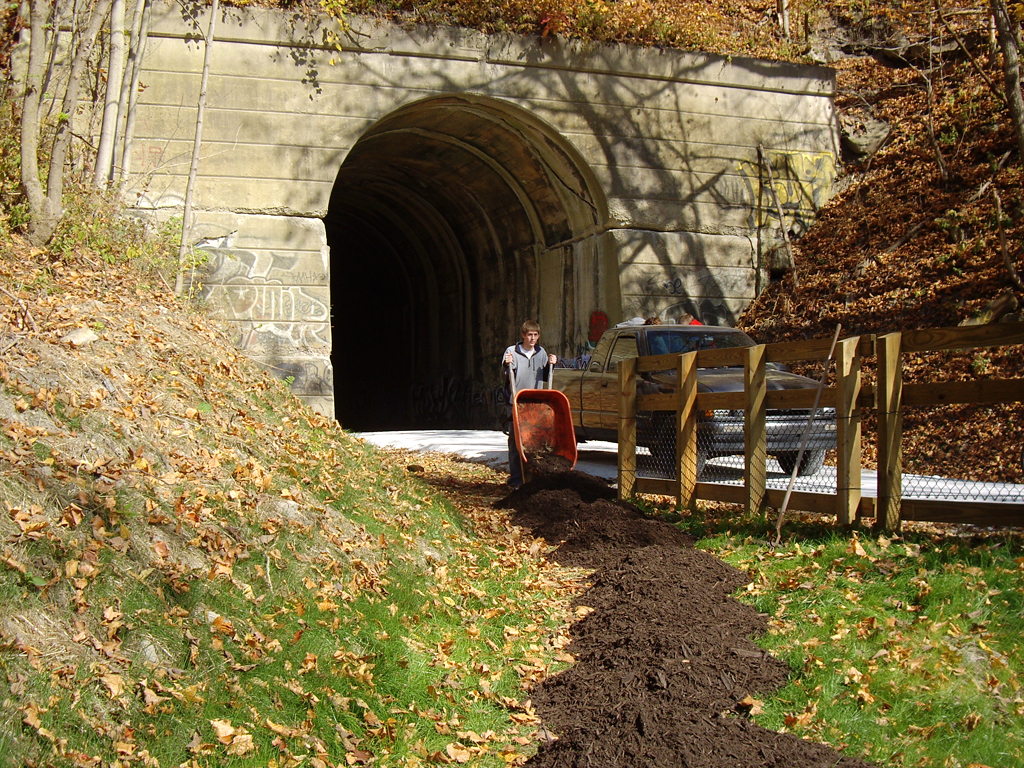 ‘You get to 
play in the dirt
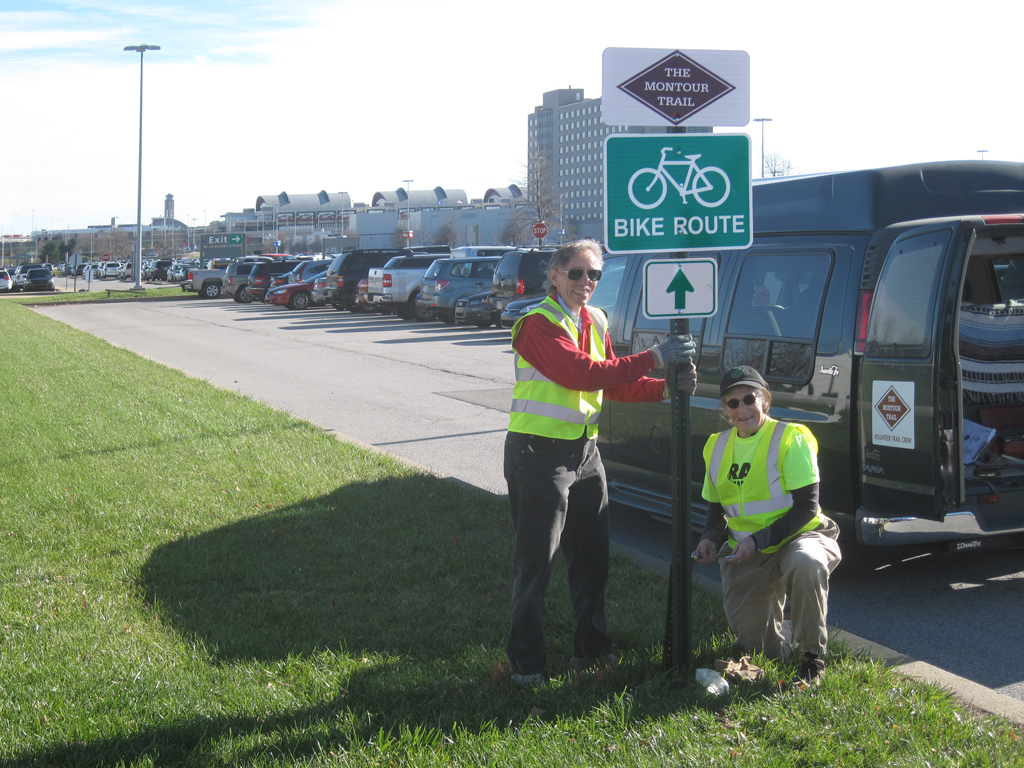 You get down to 
the nuts and bolts
[Speaker Notes: SO, Why did you drag all of us here tonight?]
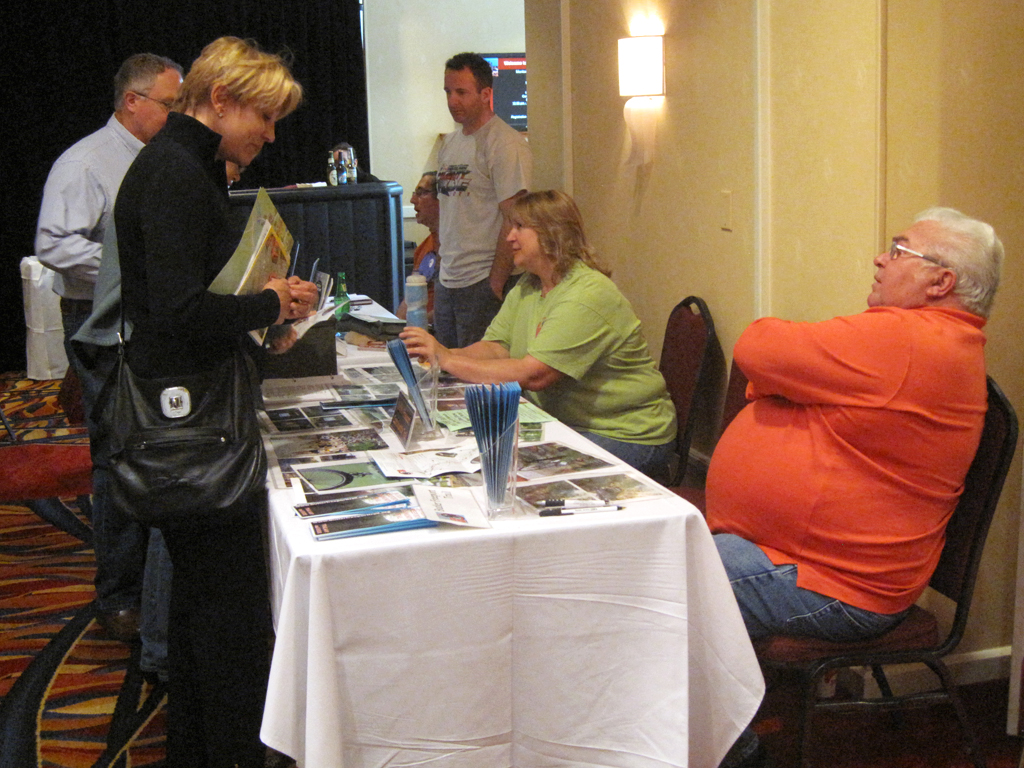 You get to meet new people
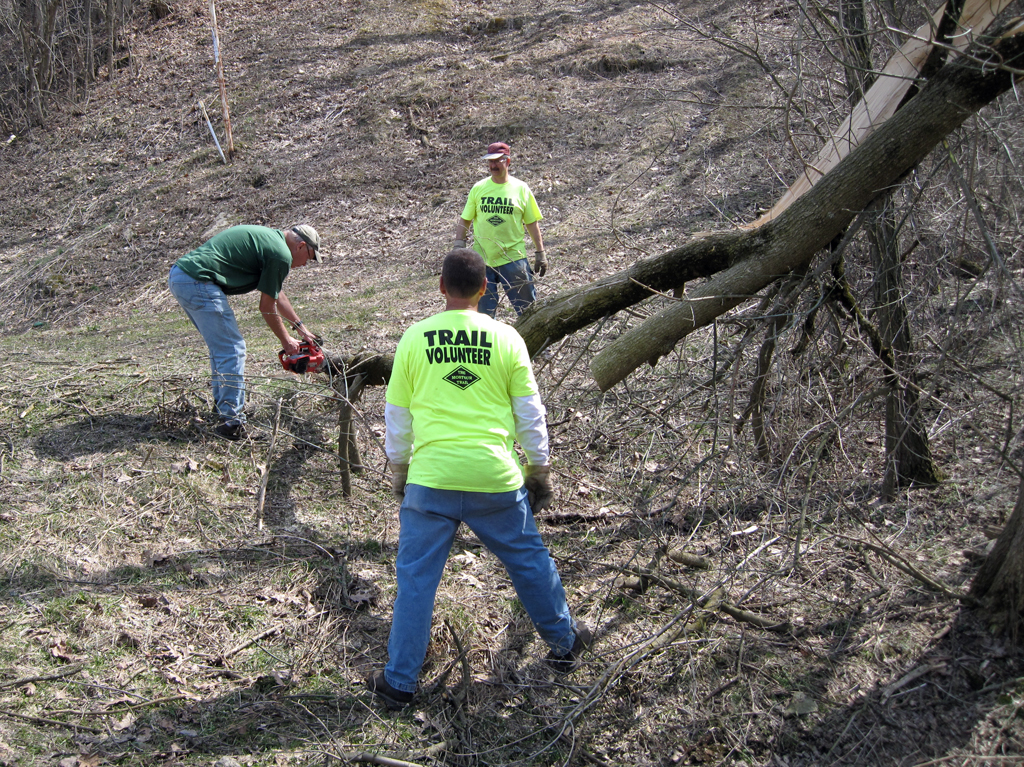 ‘You get to play
with power tools
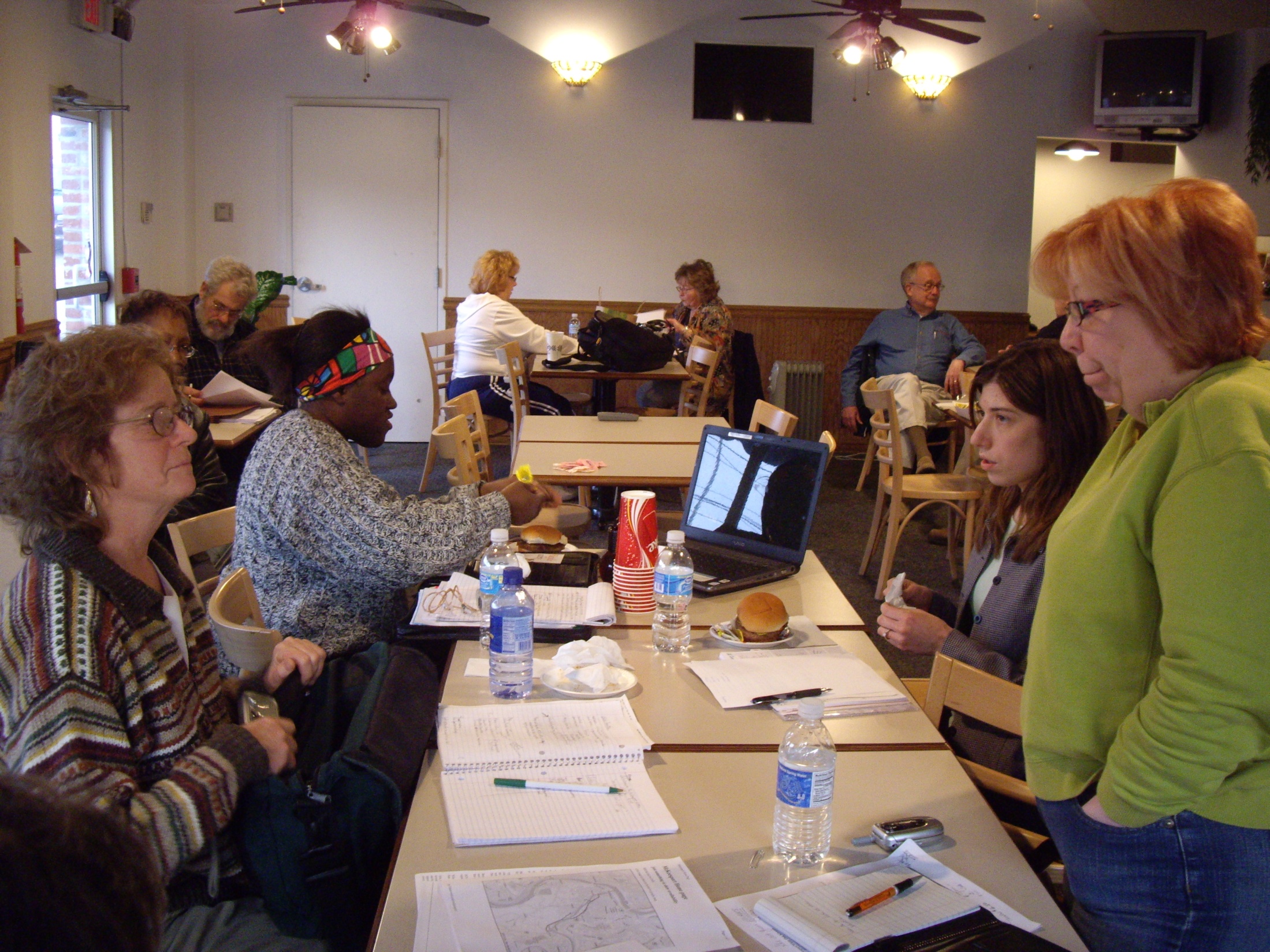 You get to plan and organize
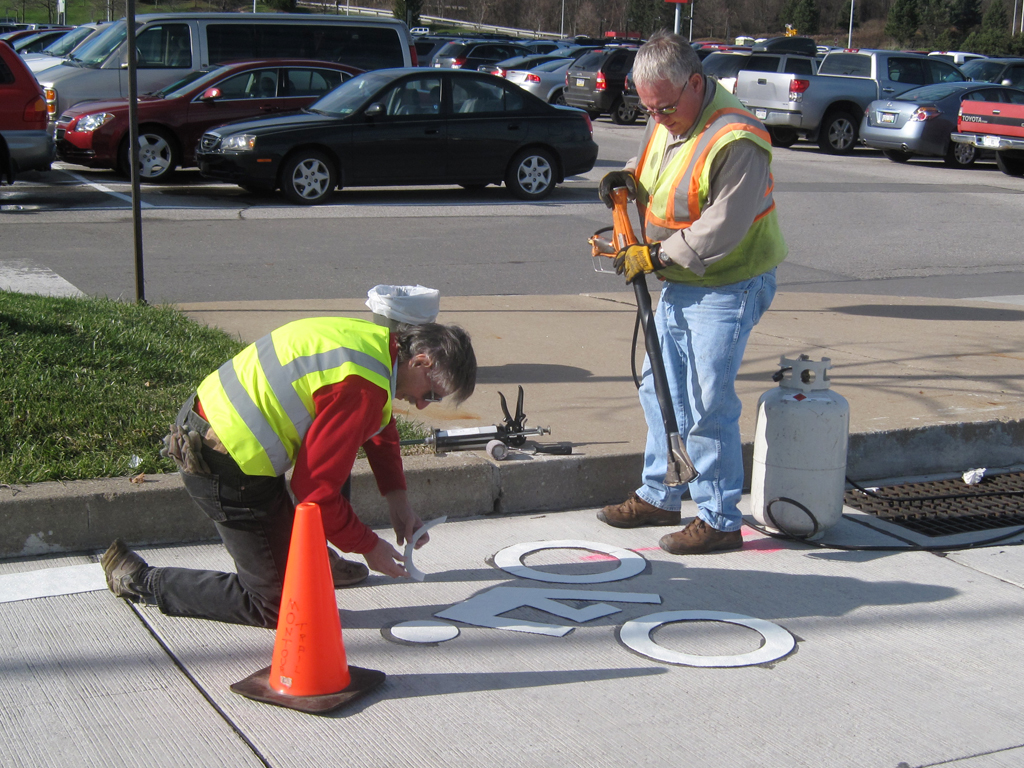 You get to play
in the street
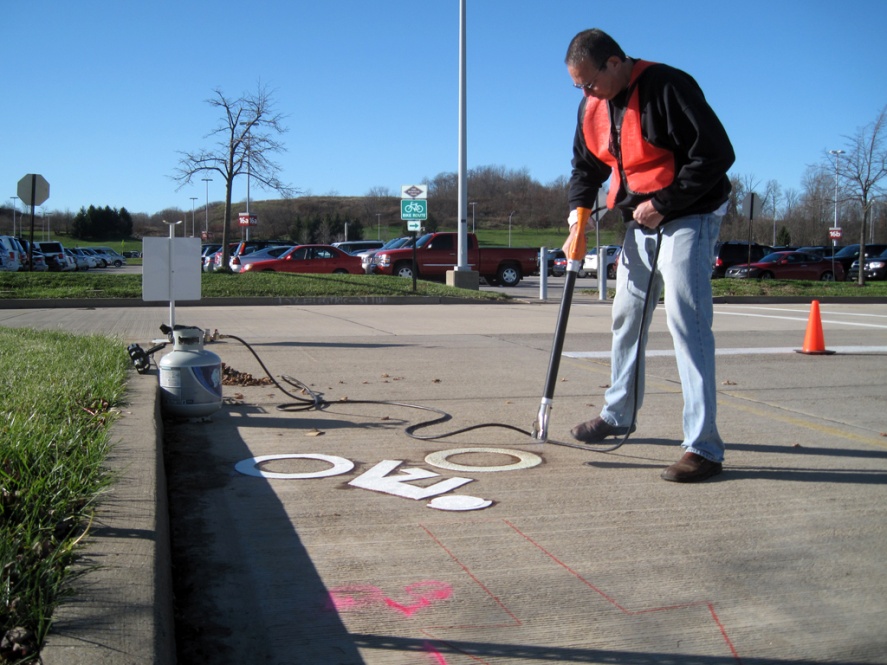 You even get to breathe fire!
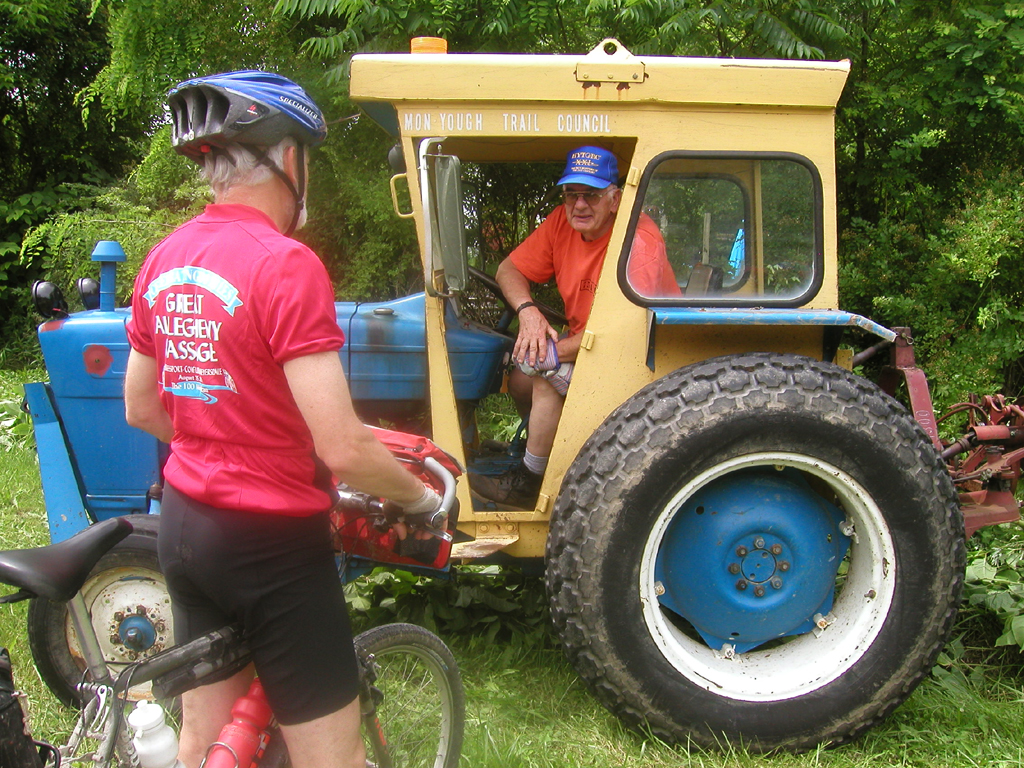 Maybe you’ll get to play with the big toys
Your local trail groups invite your participation

Check for regular meetings and work parties

They need both volunteer time and funds

Please support them in whatever way you can
[Speaker Notes: Will do!]
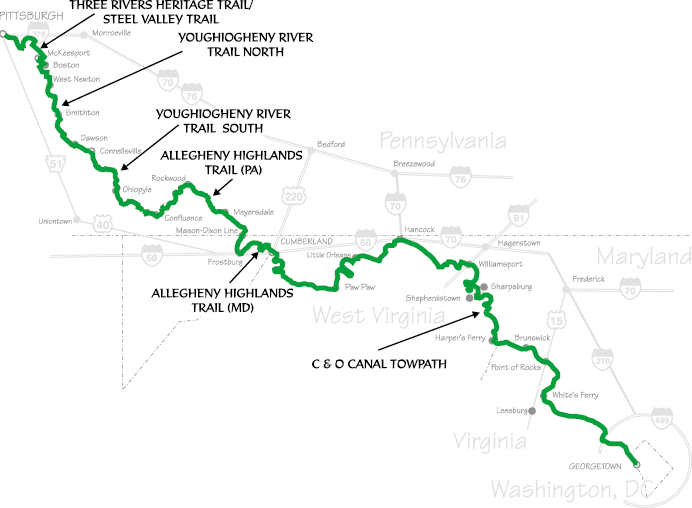 Questions?
[Speaker Notes: I am out of questions. How about you guys?]